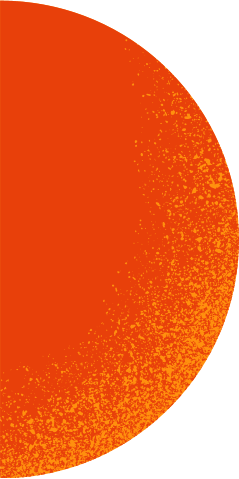 BADAN PUSAT STATISTIK
KABUPATEN SIDOARJO
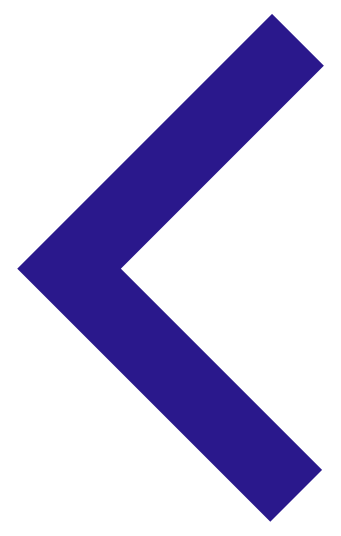 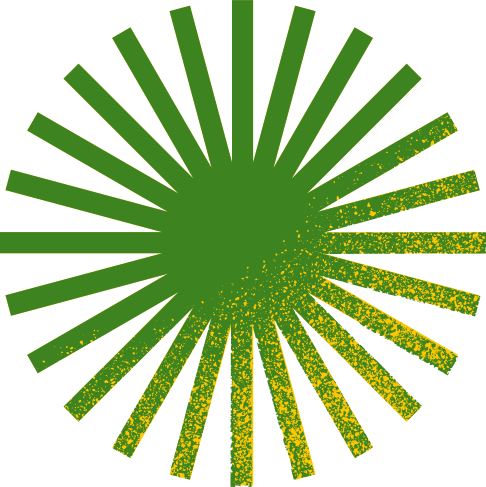 SISTEM STATISTIK NASIONAL
dan
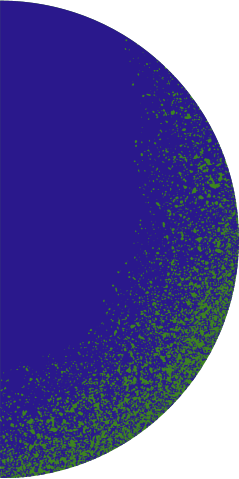 METADATA
Oleh:
Meutia Auliya Rahmah
Disampaikan dalam kegiatan
Sosialisasi dan Pembinaan 
Penyusunan Metadata Statistik Sektoral
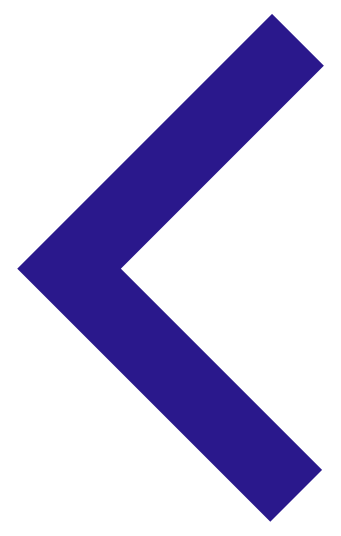 Perpres Nomor 39 Tahun 2019 tentang Satu Data Indonesia
Pergub Jatim Nomor 81 Tahun 2020 tentang Satu Data Provinsi Jawa Timur
Perpres Nomor 39 Tahun 2019 tentang Satu Data Indonesia
Forum Satu Data Pusat/Provinsi/Kab/Kota
Komitment Bersama Implementasi Satu Data Indonesia, 3 Februari 2021
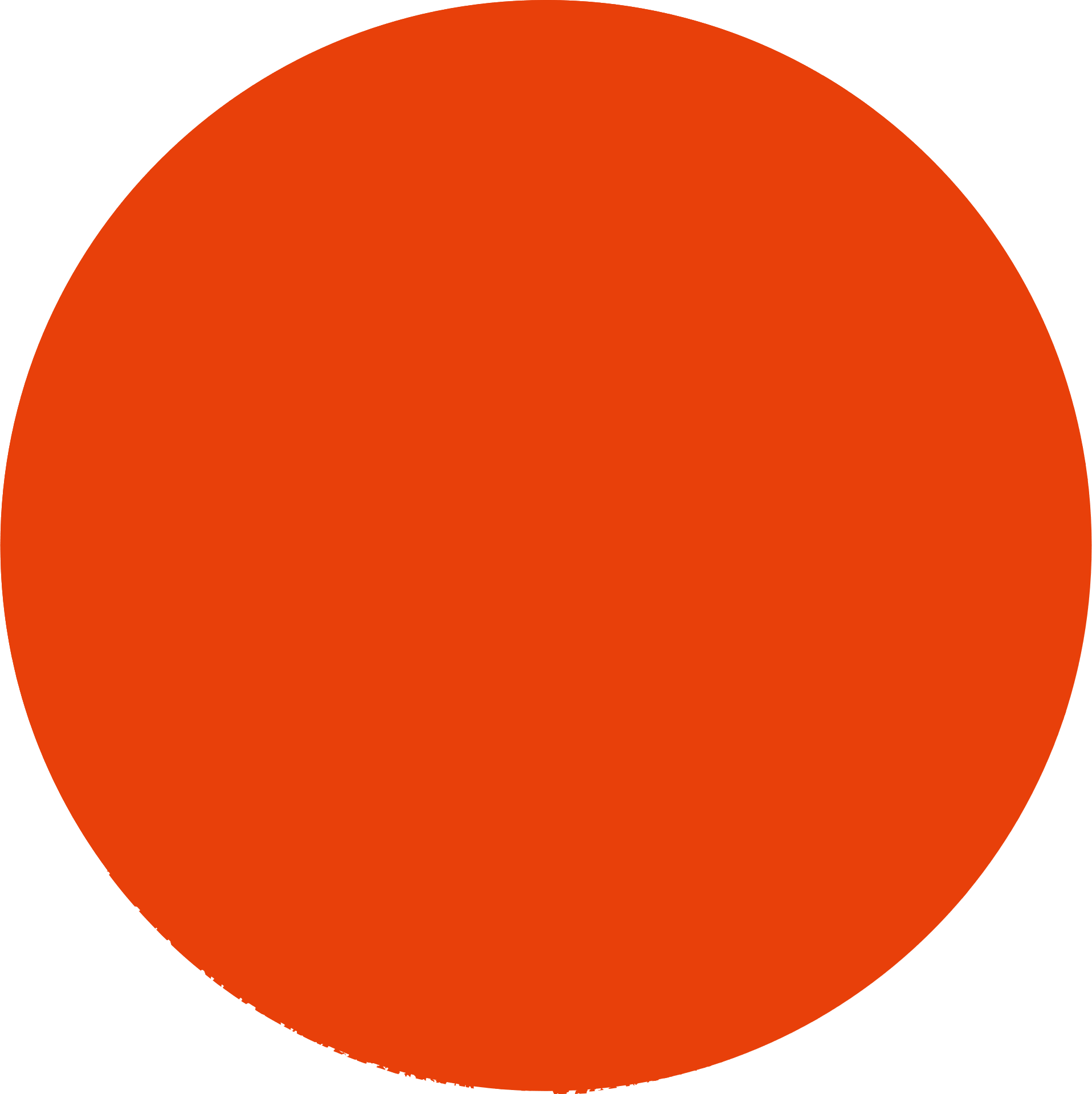 LATAR
BELAKANG
Penguatan SISTEM STATISTIK NASIONAL (SSN)
SISTEM STATISTIK NASIONAL (SSN)
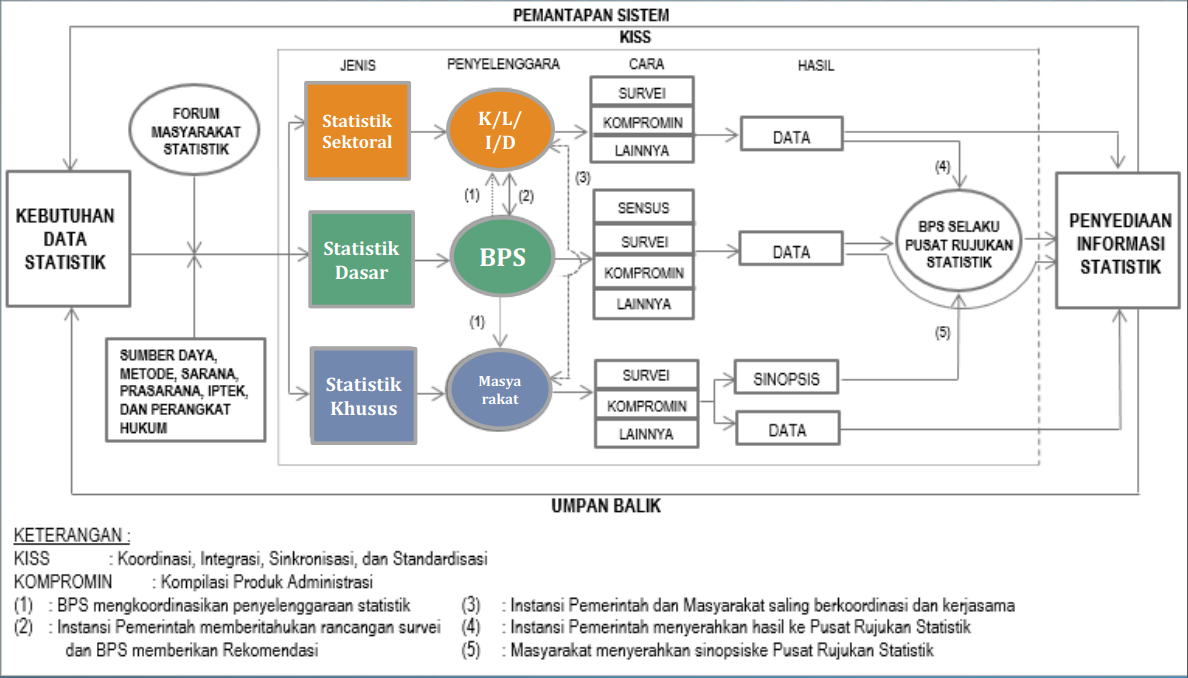 To differentiate the
types of living things
To understand the importance of each type
Statistik Dasar
Statistik Sektoral
Statistik Khusus
SISTEM STATISTIK NASIONAL (SSN)
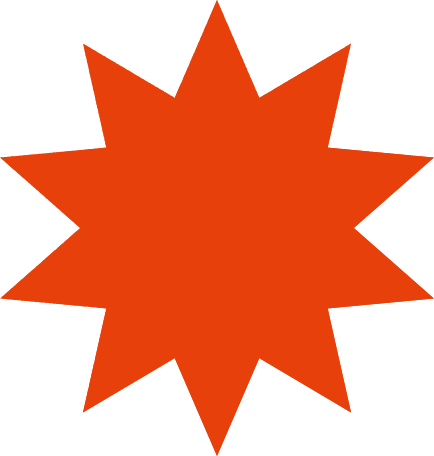 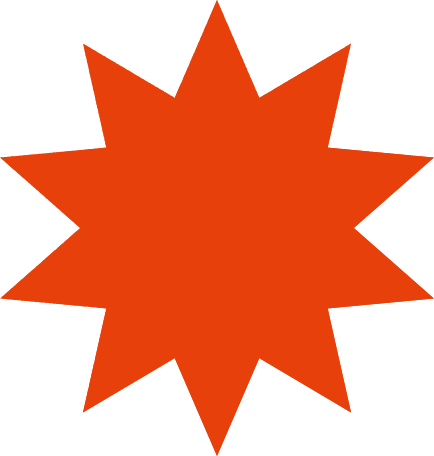 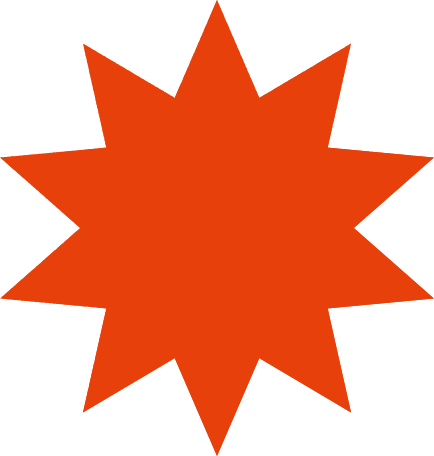 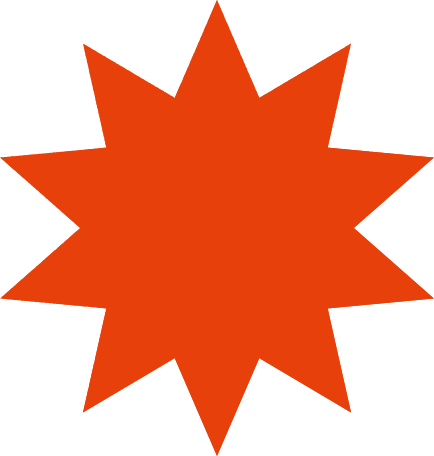 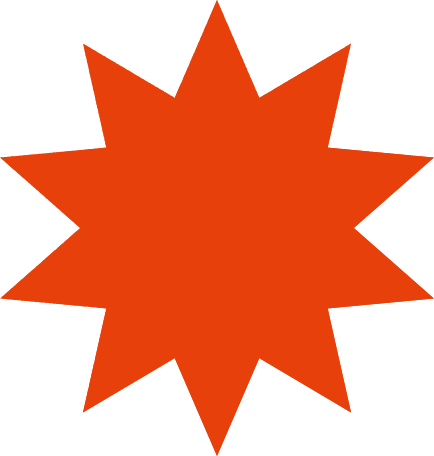 -- pemanfaatannya luas, lintas sektor, berskala nasional/regional, dan diselenggarakan oleh BPS
-- pemanfaatannya untuk kepentingan instansi pemerintah tertentu, diselenggarakan oleh instansi pemerintah terkait (dapat bekerja sama dengan BPS)
-- dikumpulkan oleh lembaga, organisasi, perorangan, dan atau unsur masyarakat lainnya.
UU No 16 Th 1997 Pasal 5
We will define and describe
all six types or kingdoms.
We will look at examples and illustrations to understand
each type or kingdom.
Berdasarkan tujuan pemanfaatannya, jenis statistik terdiri atas:
STATISTIK
DASAR
STATISTIK
SEKTORAL
STATISTIK
KHUSUS
Rambu-rambu Menuju Satu Data Indonesia
✔Pembagian yang jelas antara statistik dasar, sektoral, dan khusus
✔Pembakuan konsep definisi, metodologi, dan klasifikasi
✔Mekanisme pertukaran data
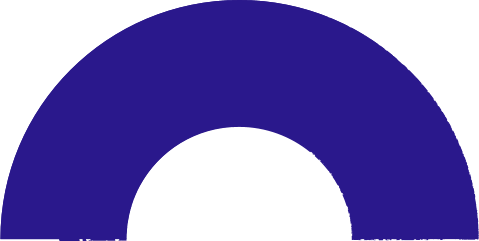 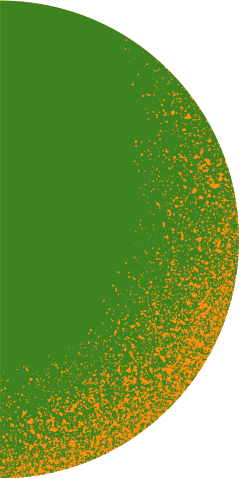 SISTEM STATISTIK NASIONAL (SSN)
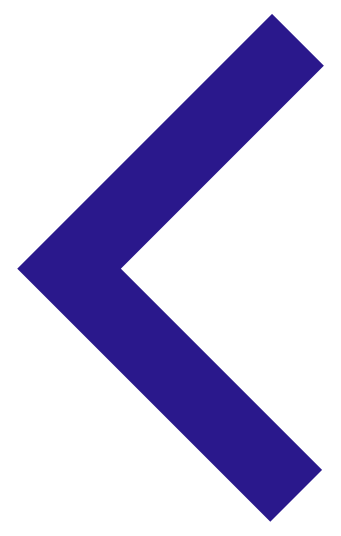 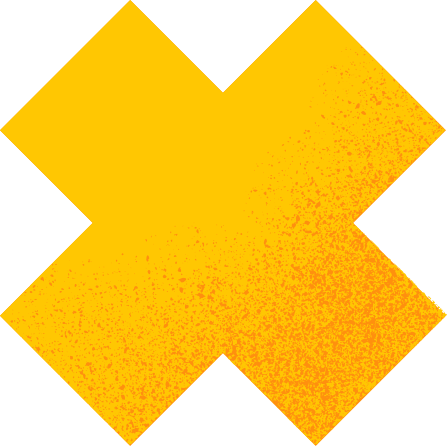 Kepka BPS
No. 5 Tahun 2000 tentang SSN
Tujuan
Agar para penyelenggara kegiatan statistik memanfaatkan sumber daya yang tersedia secara optimal
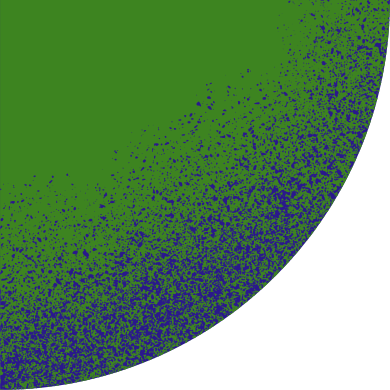 1
2
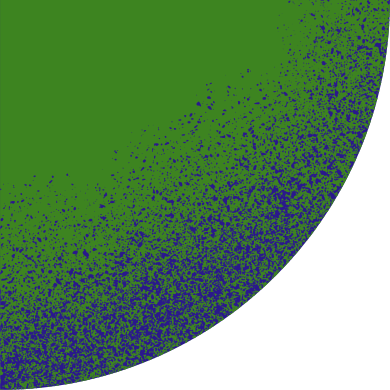 Menghindari kemungkinan terjadinya duplikasi kegiatan oleh para penyelenggara kegiatan statistik
3
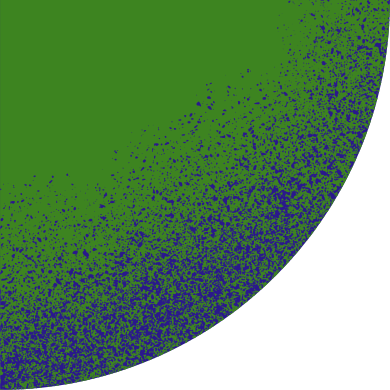 Terciptanya suatu system statistik nasional yang andal, efektif, dan efisien
METADATA
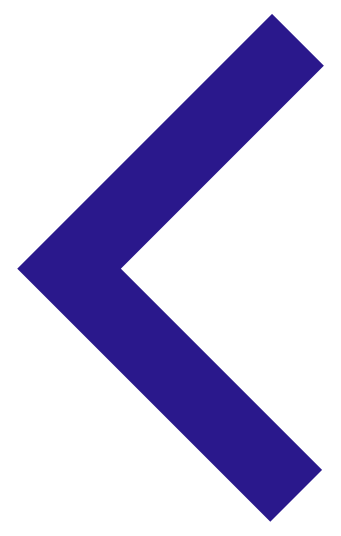 “Informasi terstruktur yang mendeskripsikan, menjelaskan, menemukan, atau setidaknya membuat menjadikan suatu informasi mudah untuk ditemukan kembali, digunakan, atau dikelola.”
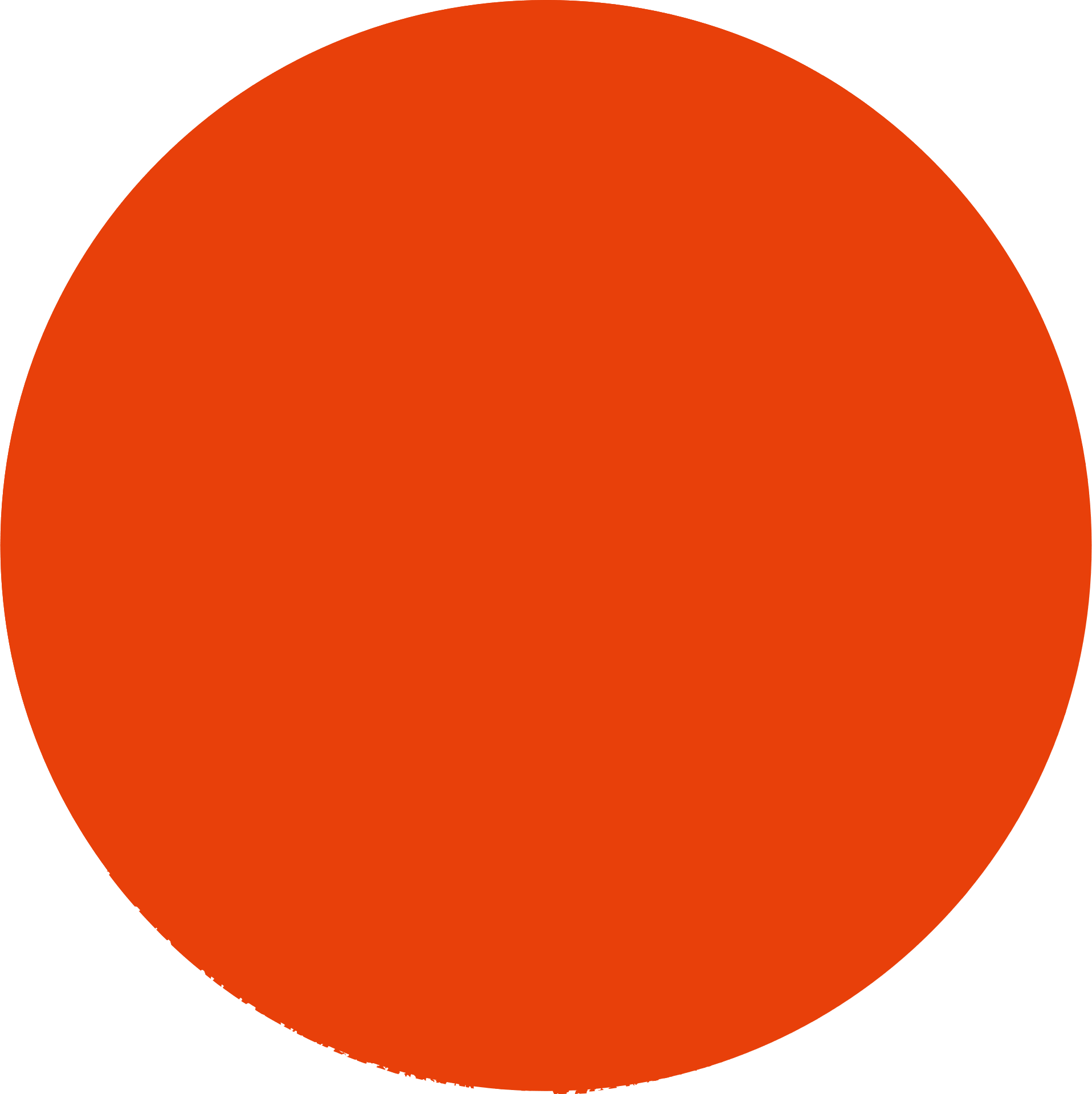 Metadata sering disebut sebagai data tentang data, atau informasi tentang informasi.
Apa itu
METADATA?
Metadata mengandung informasi mengenai isi dari suatu data yang dipakai untuk keperluan manajemen file/data tersebut dalam suatu basis data.
Metadata = Properti dari suatu data/informasi
METADATA
Metadata menjadikan data menjadi informasi
Data adalah fakta mentah atau rincian peristiwa, yang terkadang tidak dapat diterima oleh akal pikiran dari penerima data tersebut.
Informasi adalah HASIL PENGOLAHAN DATA yang sudah dapat diterima oleh akal pikiran penerima informasi, yang nantinya dapat digunakan untuk pengambilan keputusan.
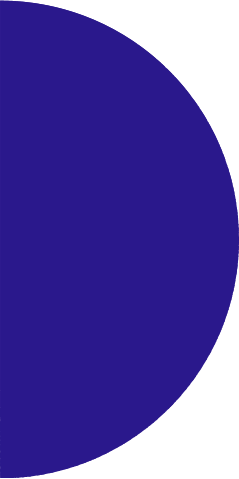 METADATA
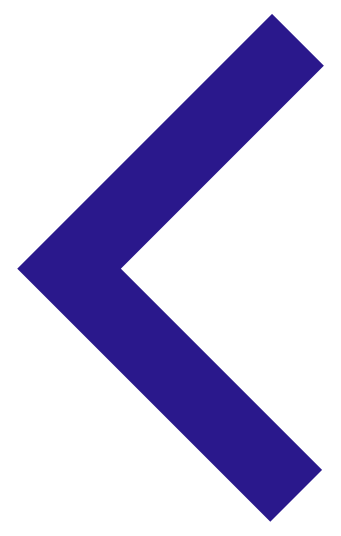 Data bentuk kumpulan file
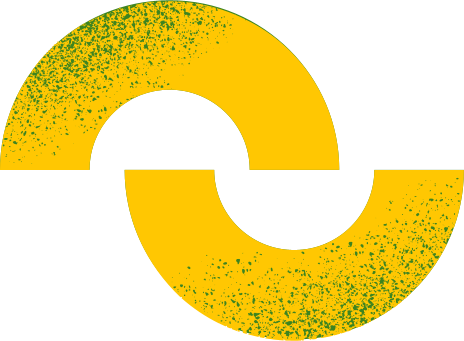 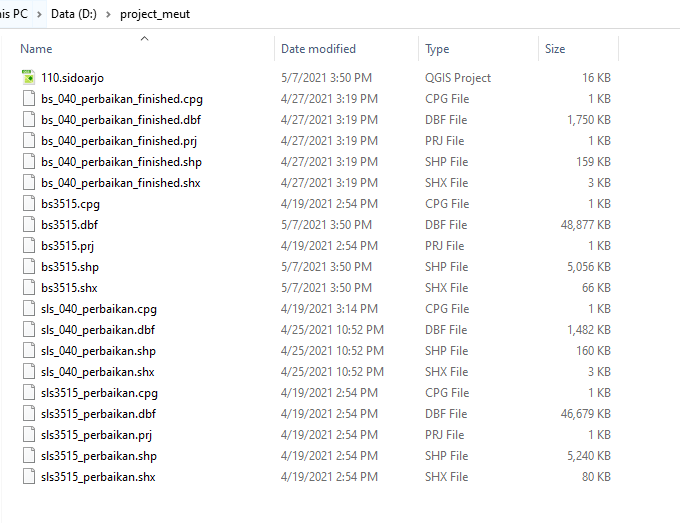 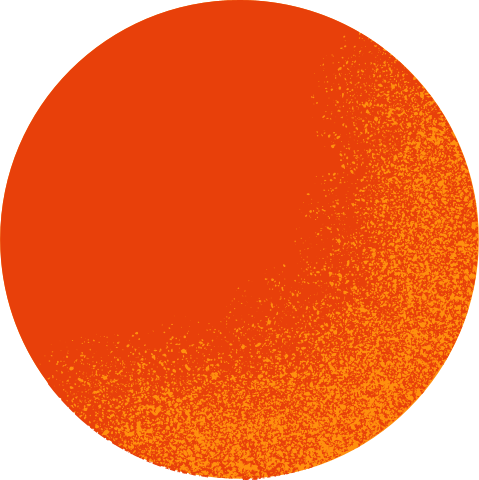 METADATA
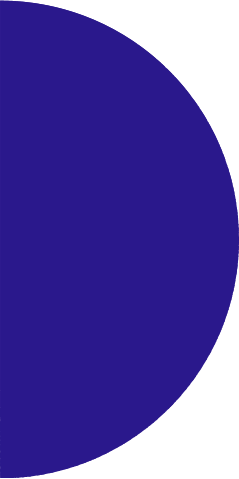 METADATA
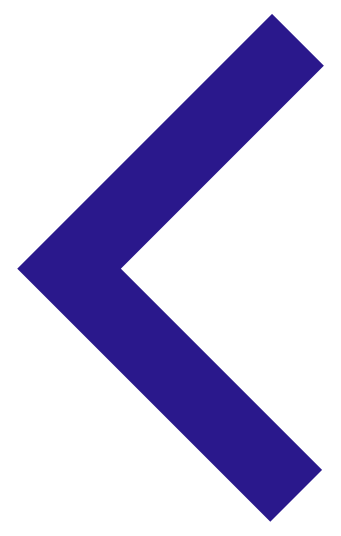 Data bentuk gambar
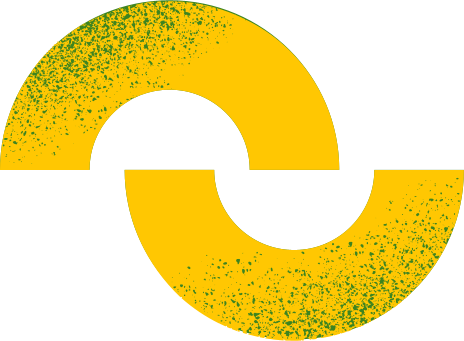 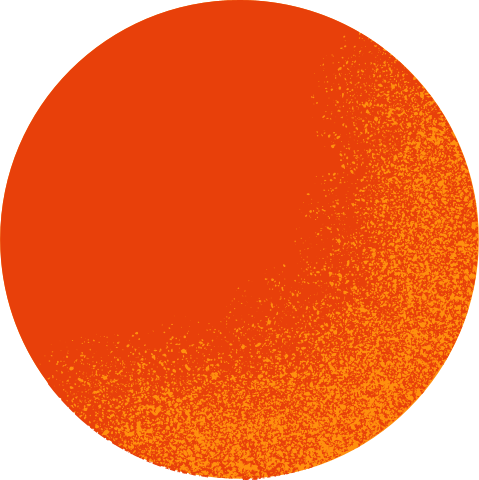 METADATA
METADATA
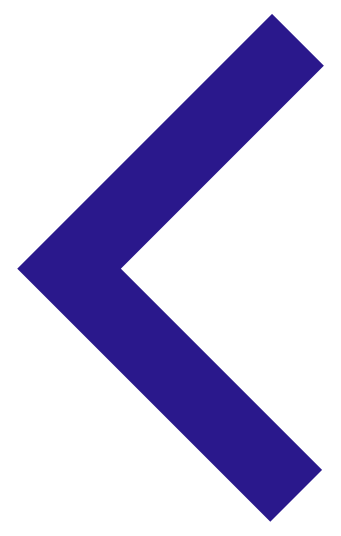 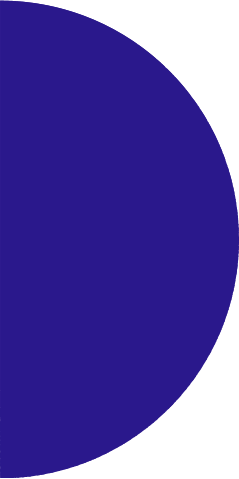 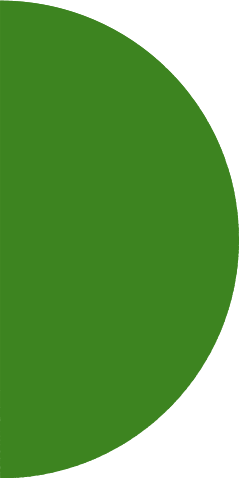 MANFAAT METADATA
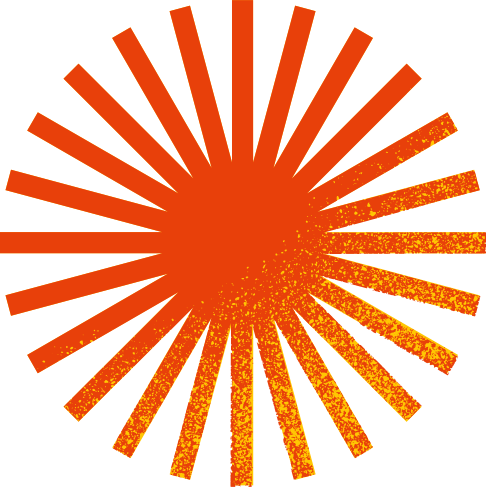 Organisasi
Pengembangan
Pengguna
Memudahkan pengelolaan data sebagai investasi organisasi
Sebagai dokumentasi, meliputi tahapan pengolahan, pengendalian mutu, definisi, penggunaan data, dan keterbatasan
Membantu instansi lain yang berpotensi menggunakan data
Menghindari duplikasi
Sharing informasi
Publikasi output
Mengurangi beban kerja
Dokumentasi data dan informasi
Memudahkan pencarian dan evaluasi informasi
Memudahkan pemanfaatan data
Memudahkan identifikasi perolehan, penghitungan, dan estimasi data
METADATA
Tugas dan Fungsi Terkait Metadata dalam Kerangka Satu Data Indonesia
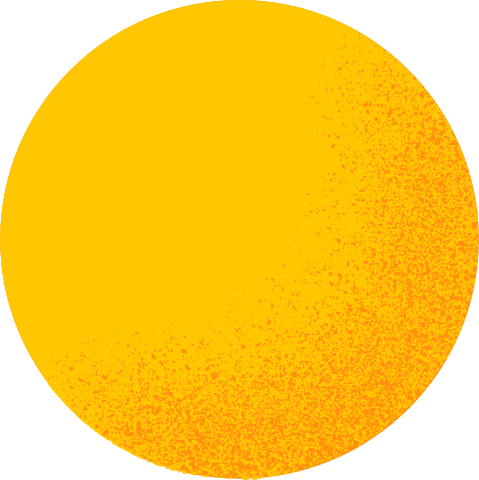 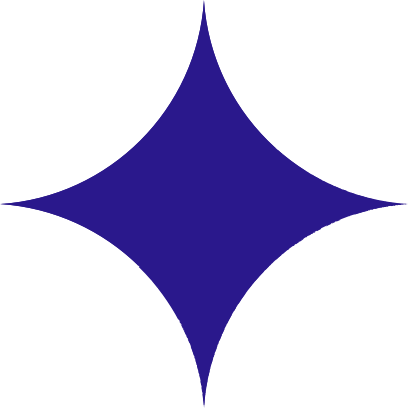 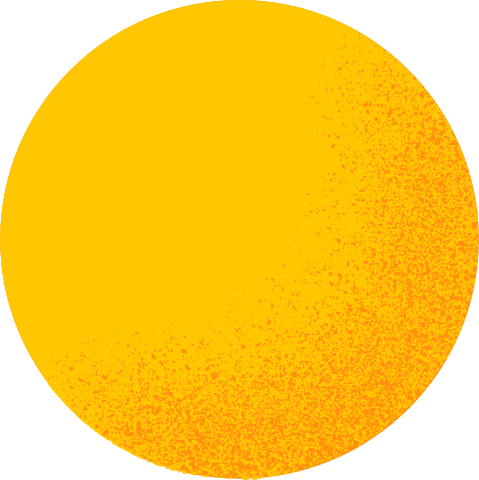 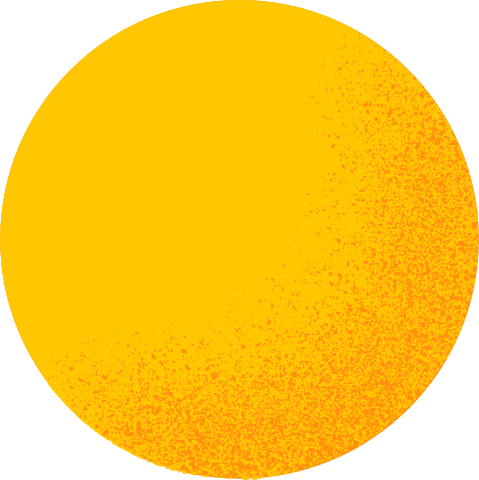 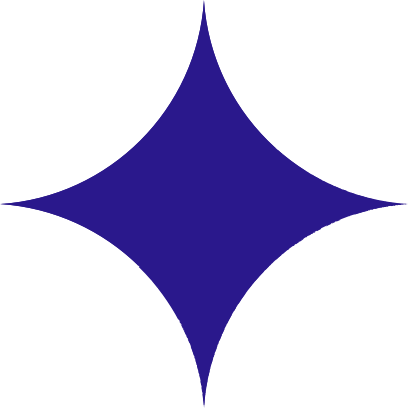 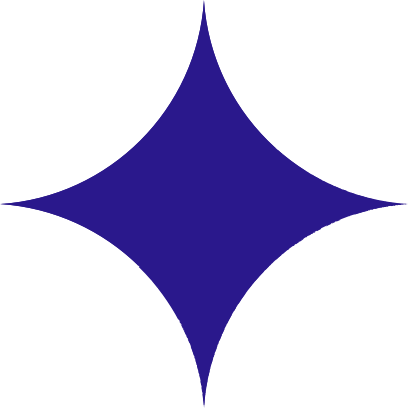 Pembina Data Tingkat Pusat
Produsen Data
Walidata
Menetapkan struktur yang baku dan format yang baku dari METADATA yang berlaku lintas instansi pusat dan/instansi daerah
Menyebarluaskan data, METADATA, kode referensi, dan data induk di portal satu data Indonesia
Memberikan masukan kepada pembina data mengenai standar data, METADATA, dan interoperabilitas data
Menghasilkan data dengan dilengkapi METADATA
Menyampaikan data dan METADATA kepada walidata
METADATA
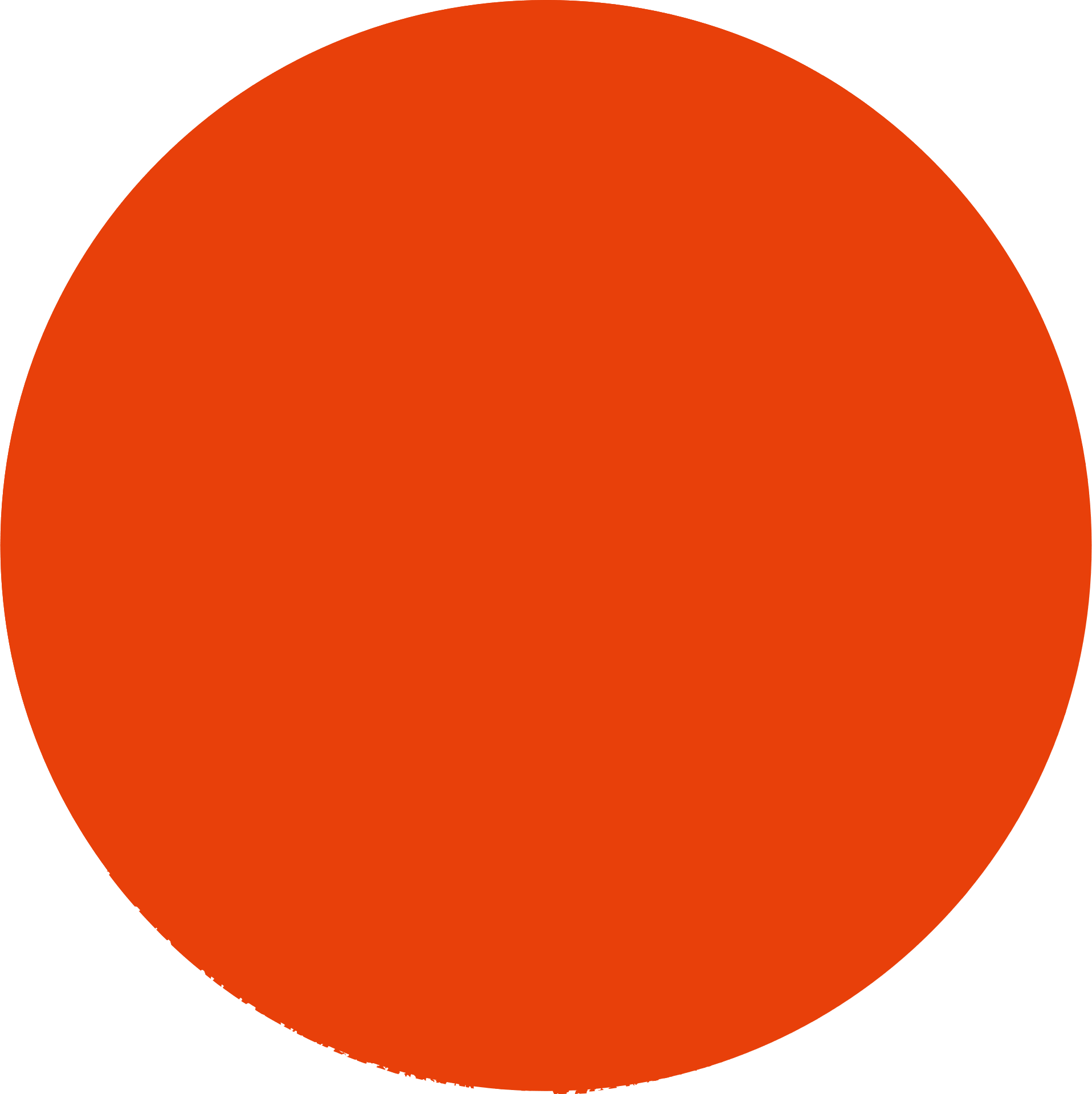 Jenis Metadata Statistik
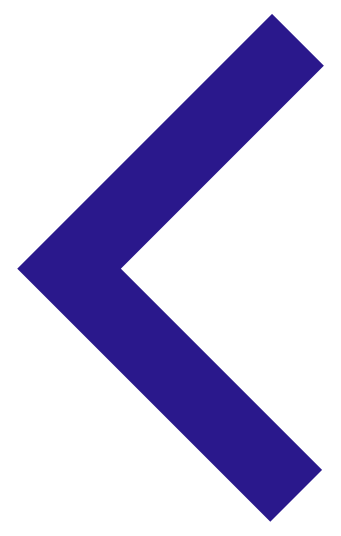 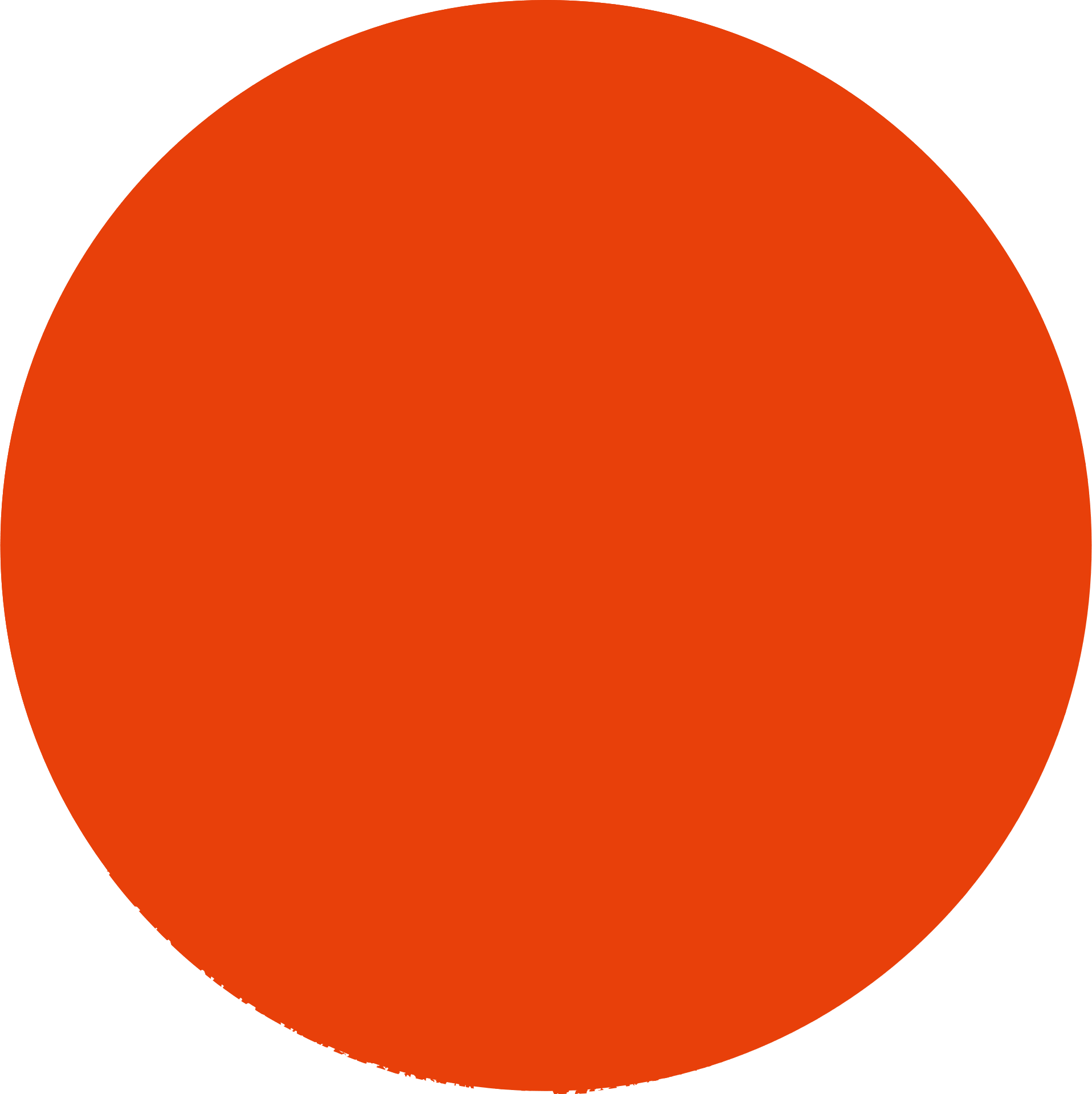 1.
Metadata Kegiatan
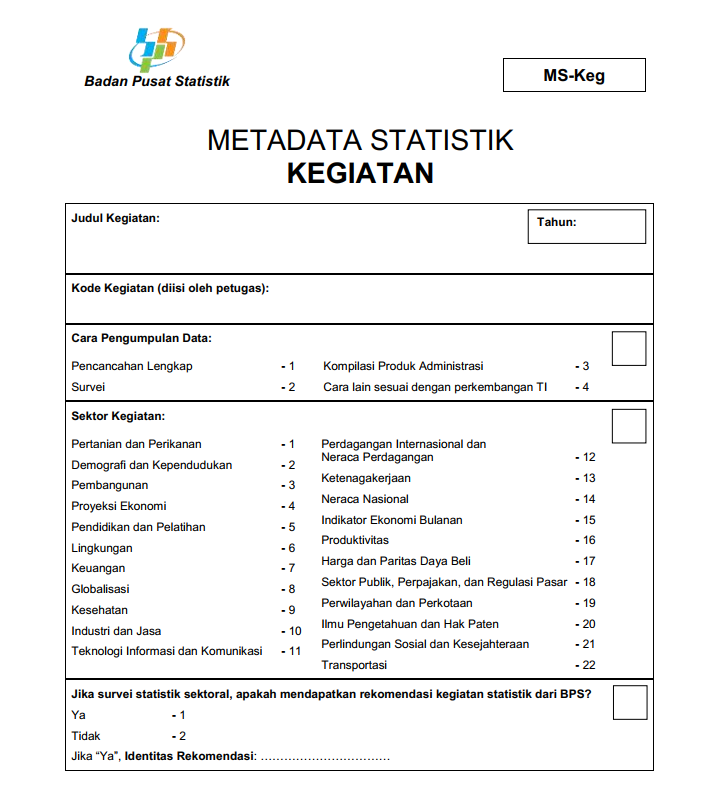 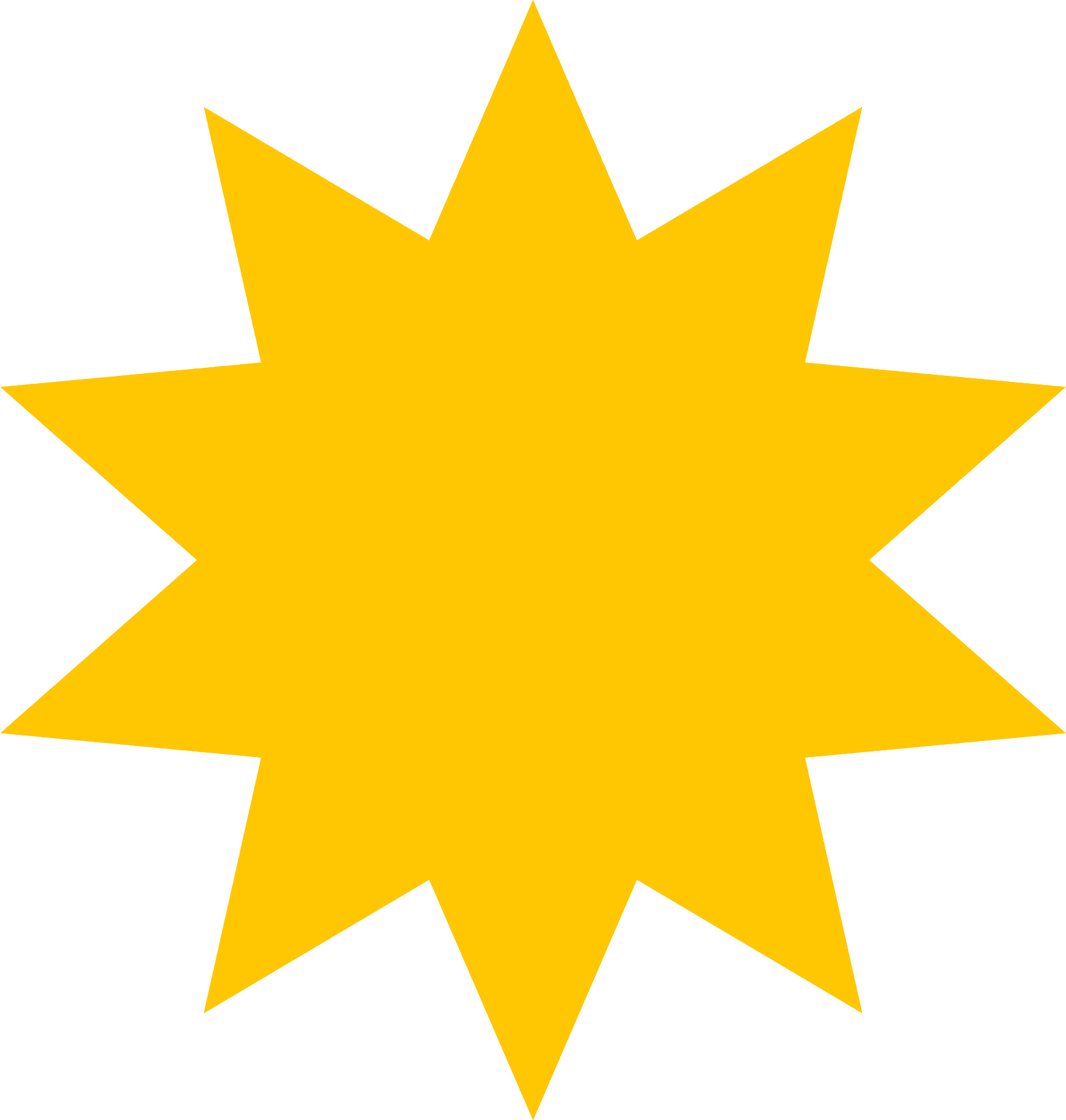 Metadata kegiatan statistik adalah sekumpulan atribut informasi yang memberikan gambaran/dokumentasi dari penyelenggaraan kegiatan statistik
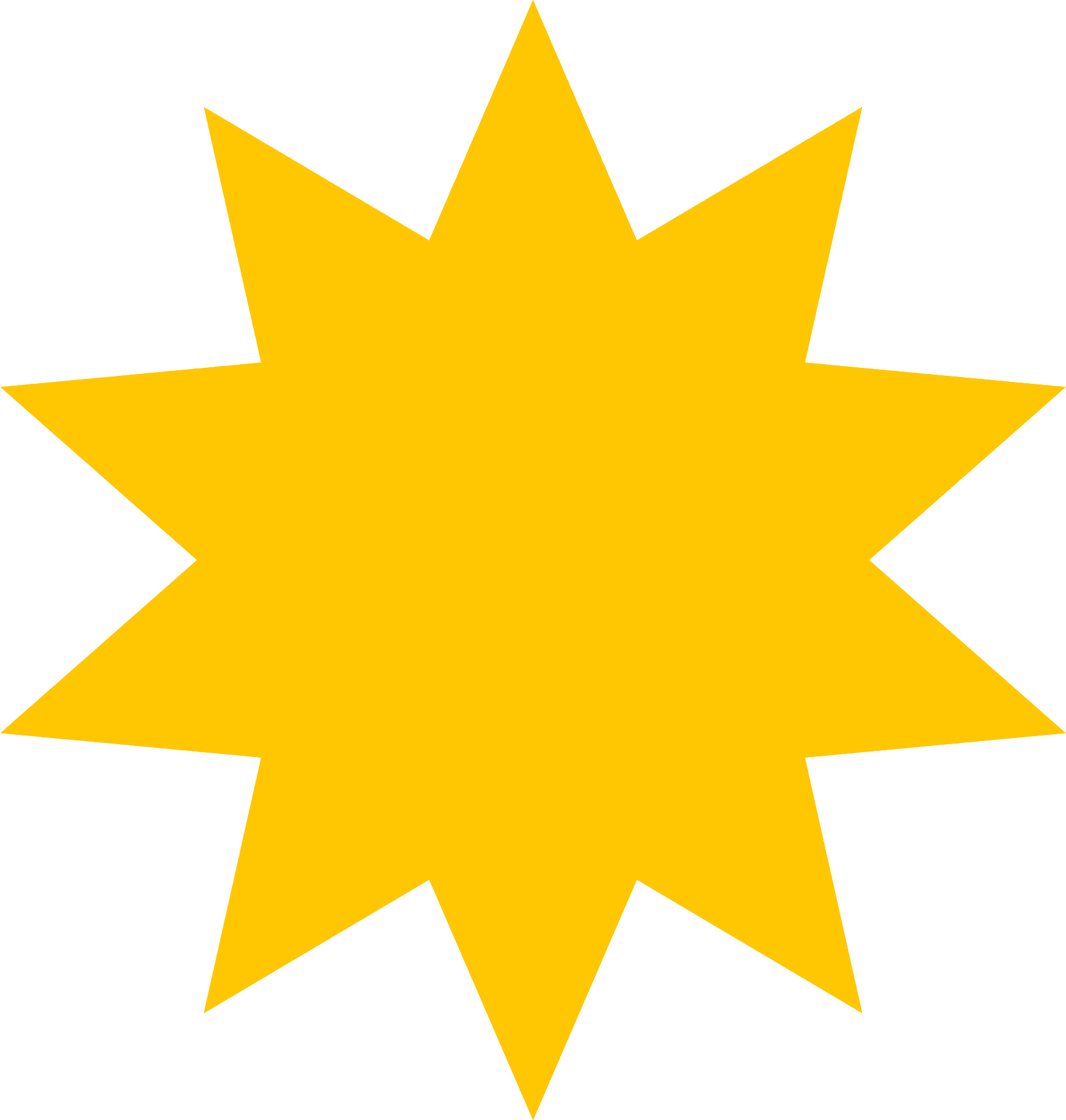 Berafiliasi dengan kegiatan pengajuan rekomendasi kegiatan statistik
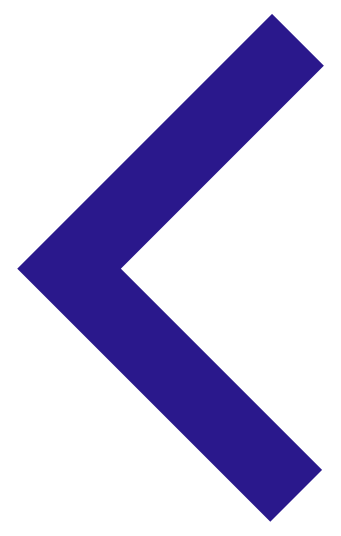 Nama kegiatan statistik
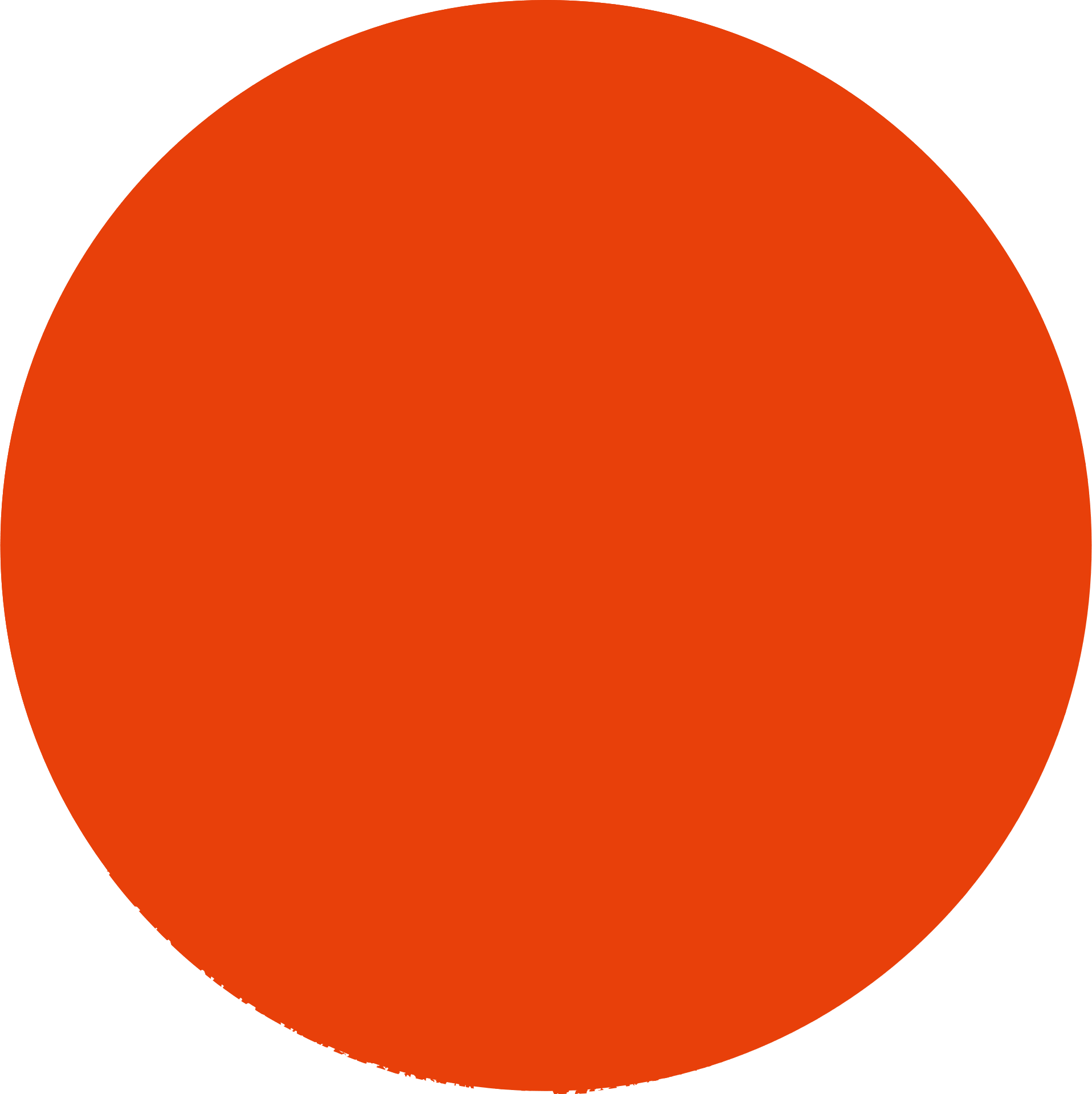 1.
Metadata Kegiatan
Frekuensi pengumpulan data
Cakupan wilayah
Metode pengumpulan data
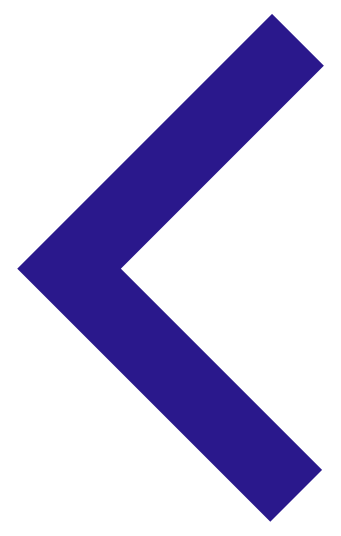 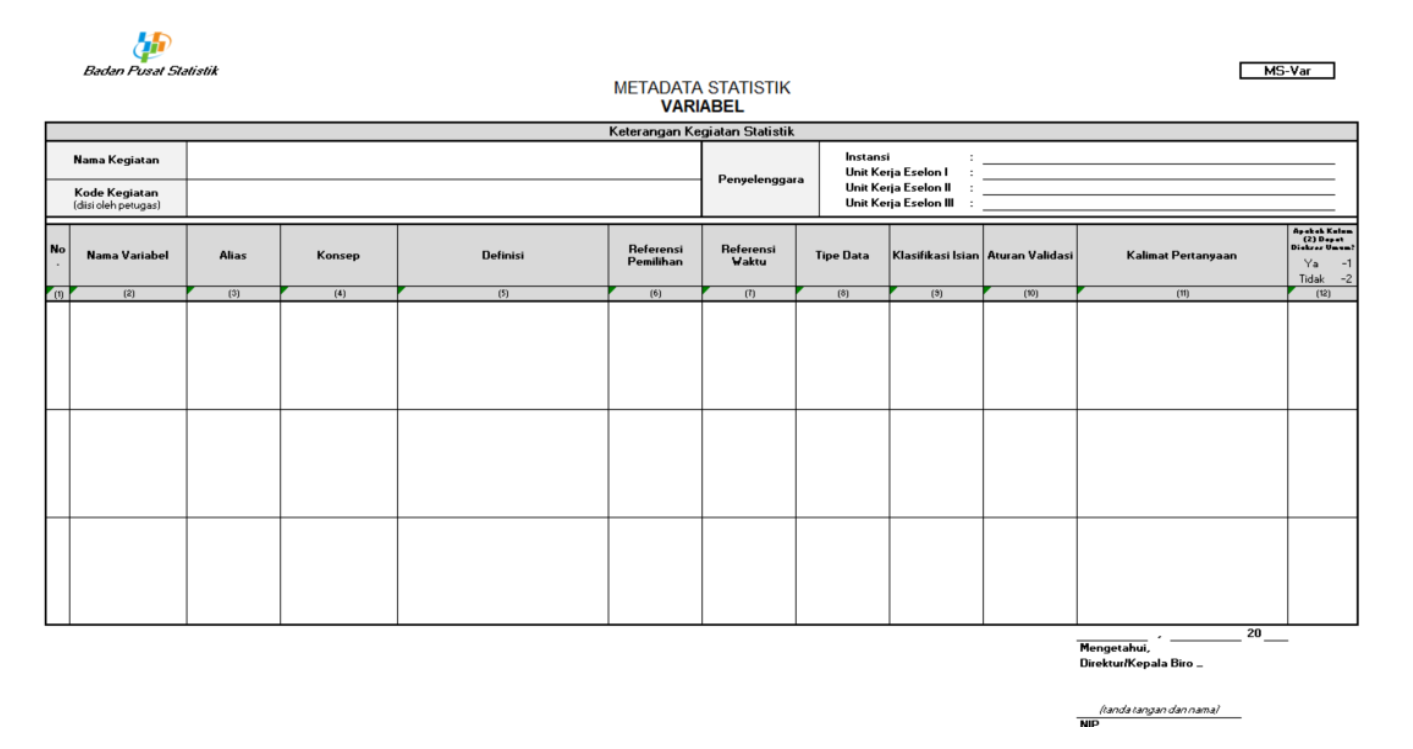 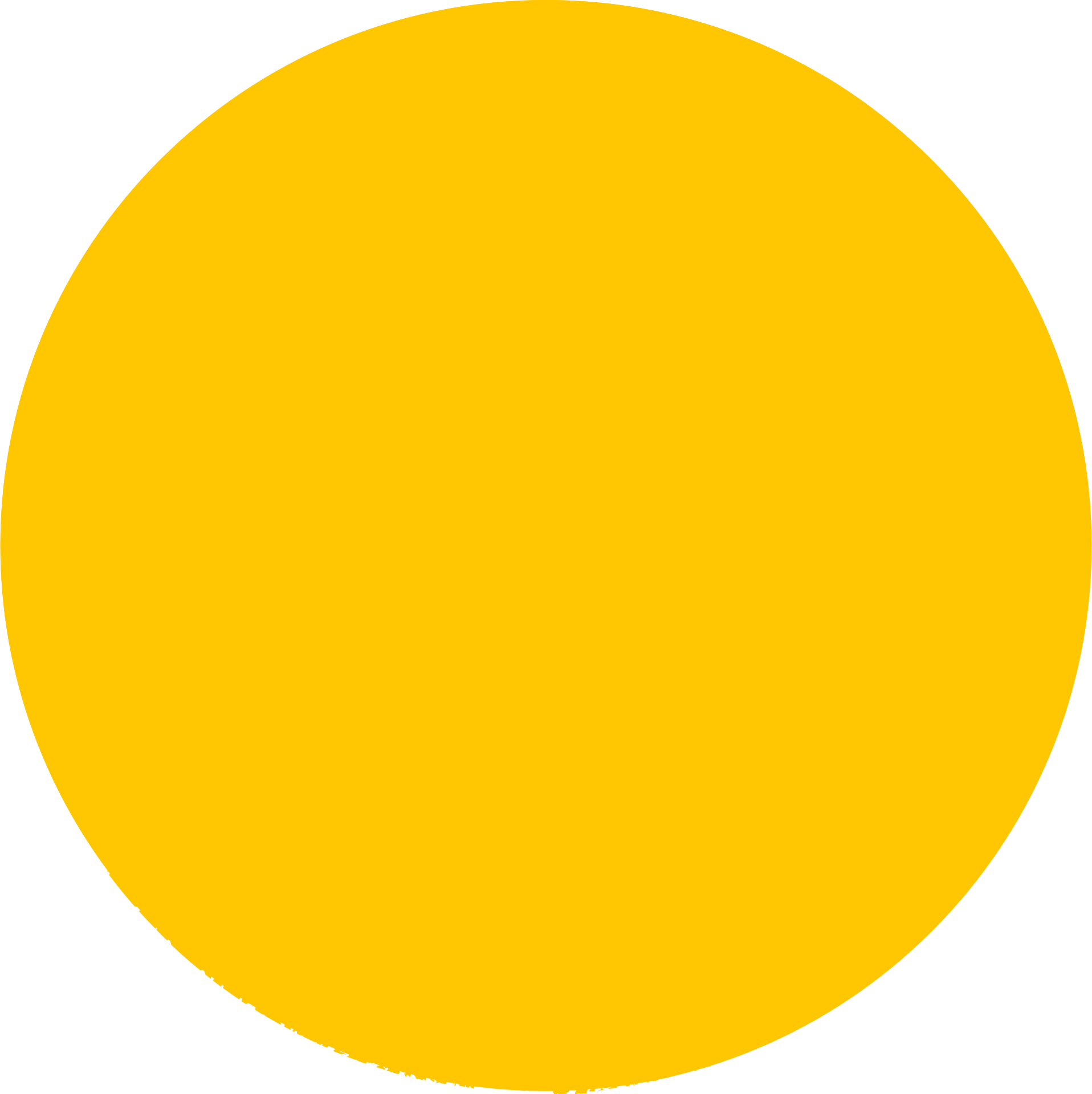 2.
Metadata Variabel
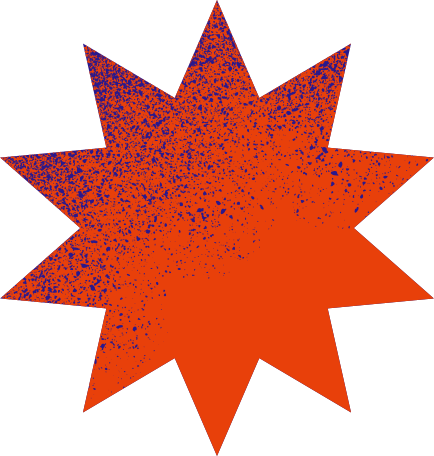 Adalah sekumpulan atribut informasi yang memberikan gambaran/dokumentasi dari penyusunan suatu variabel, standar ukuran, dan satuan yang digunakan, aturan pengisian, bentuk pertanyaan yang digunakan, dan informasi lain yang mendukung dasar pemilihan suatu variabel dalam kegiatan statstik
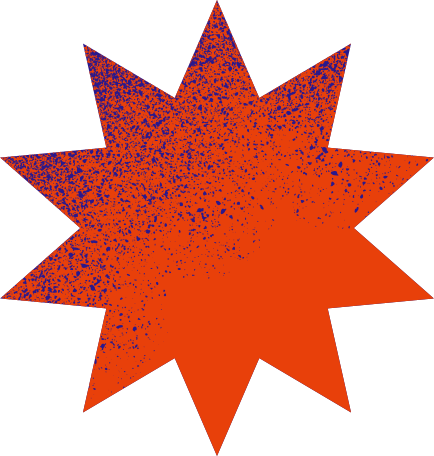 Berafiliasi dengan pemeriksaan standar data
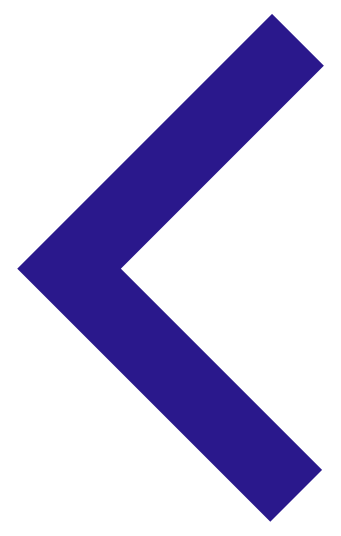 Nama variabel
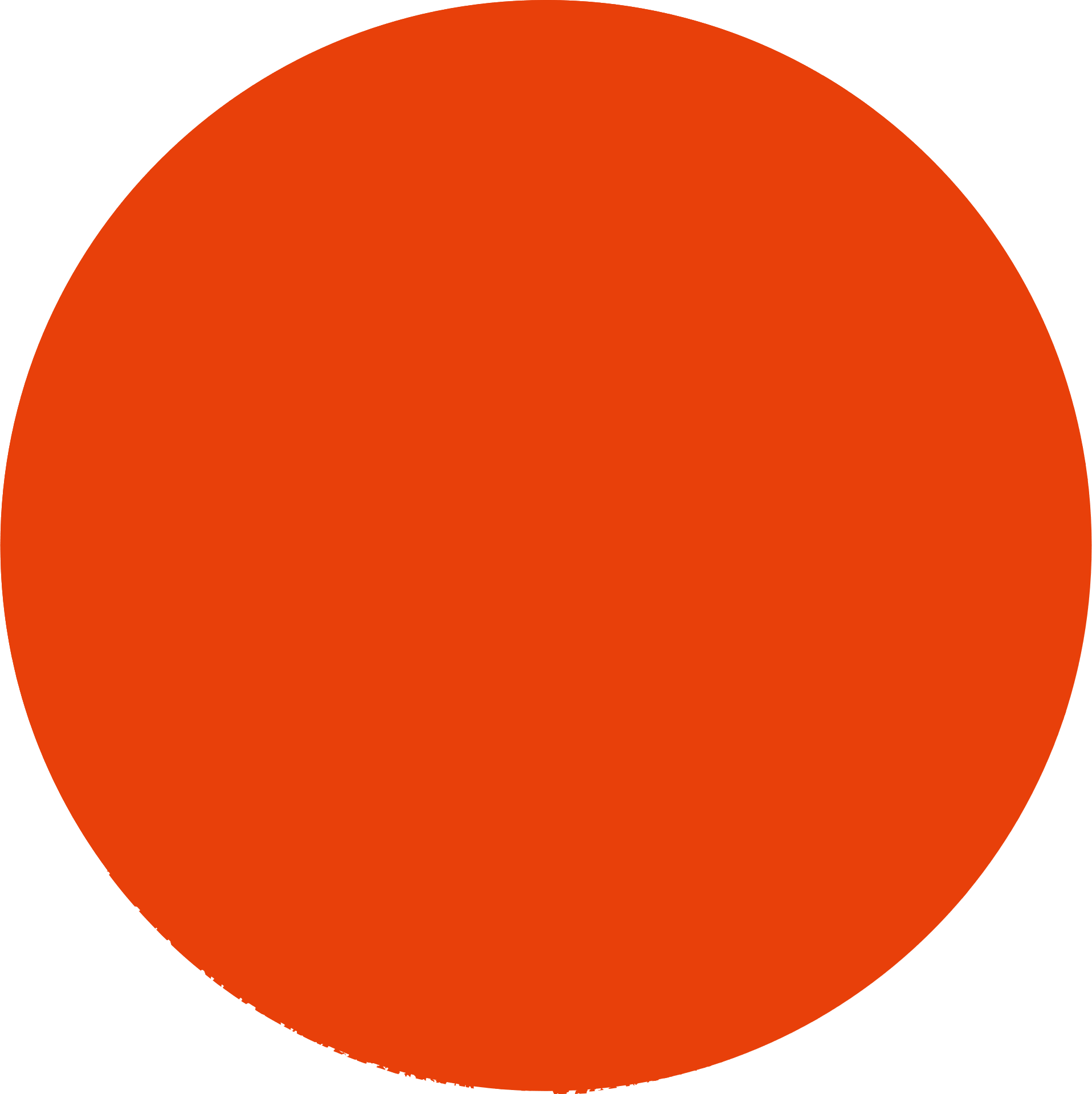 2.
Metadata Variabel
Referensi pemilihan
Referensi waktu
Tipe data
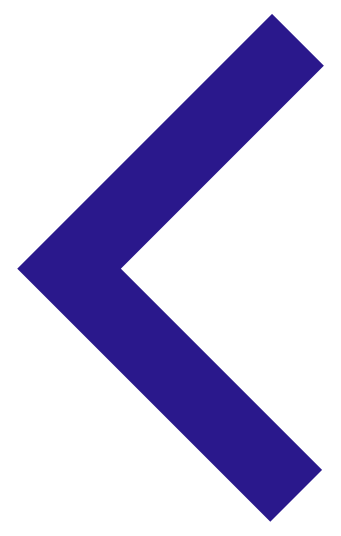 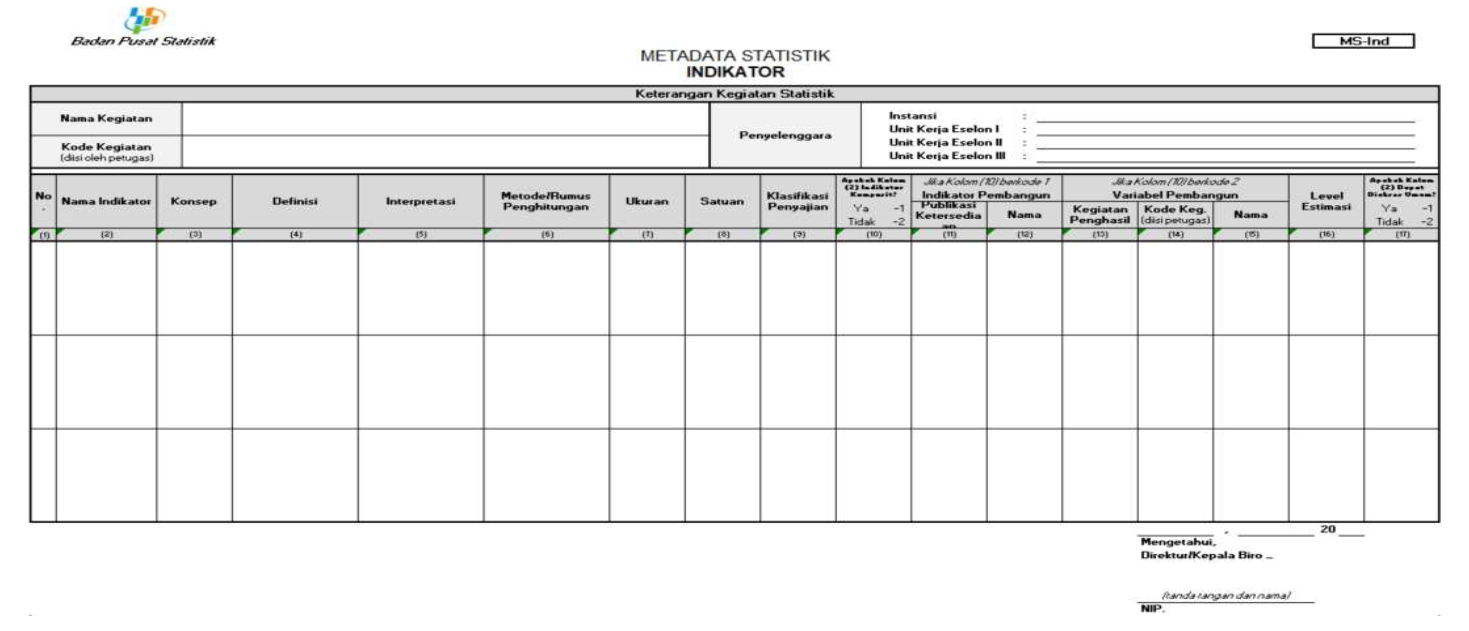 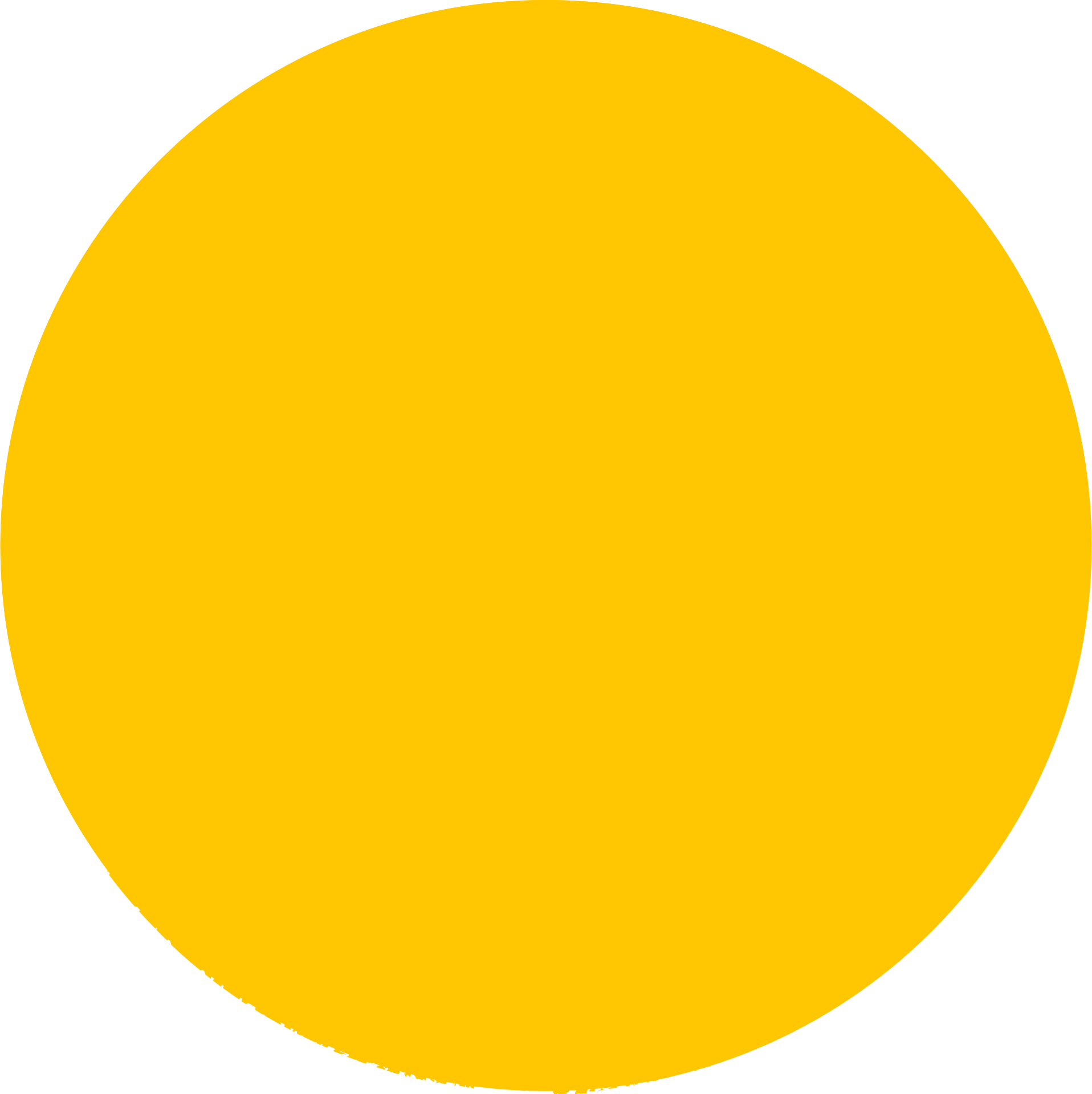 3.
Metadata Indikator
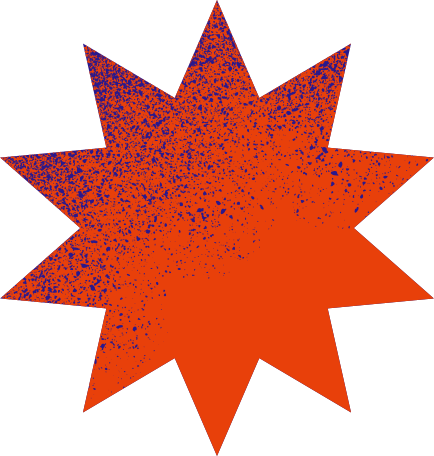 Adalah sekumpulan atribut informasi yang memberikan gambaran/dokumentasi dasar terbentuknya suatu indicator dalam upaya memberikan pemahaman dan penggunaan secara tepat dari suatu indikator
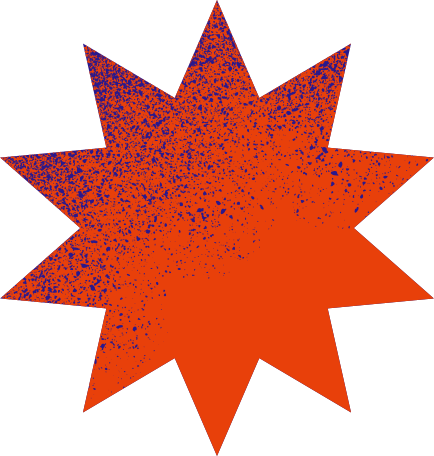 Berafiliasi dengan pemeriksaan data sebelum disebarluaskan oleh walidata
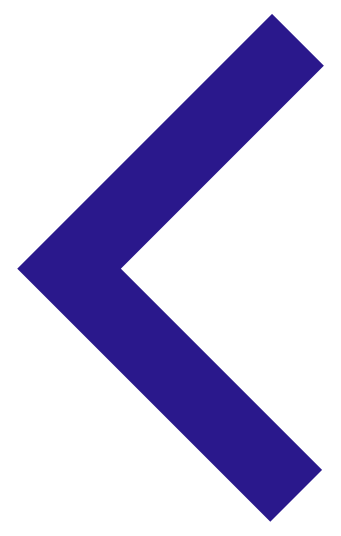 Nama indikator
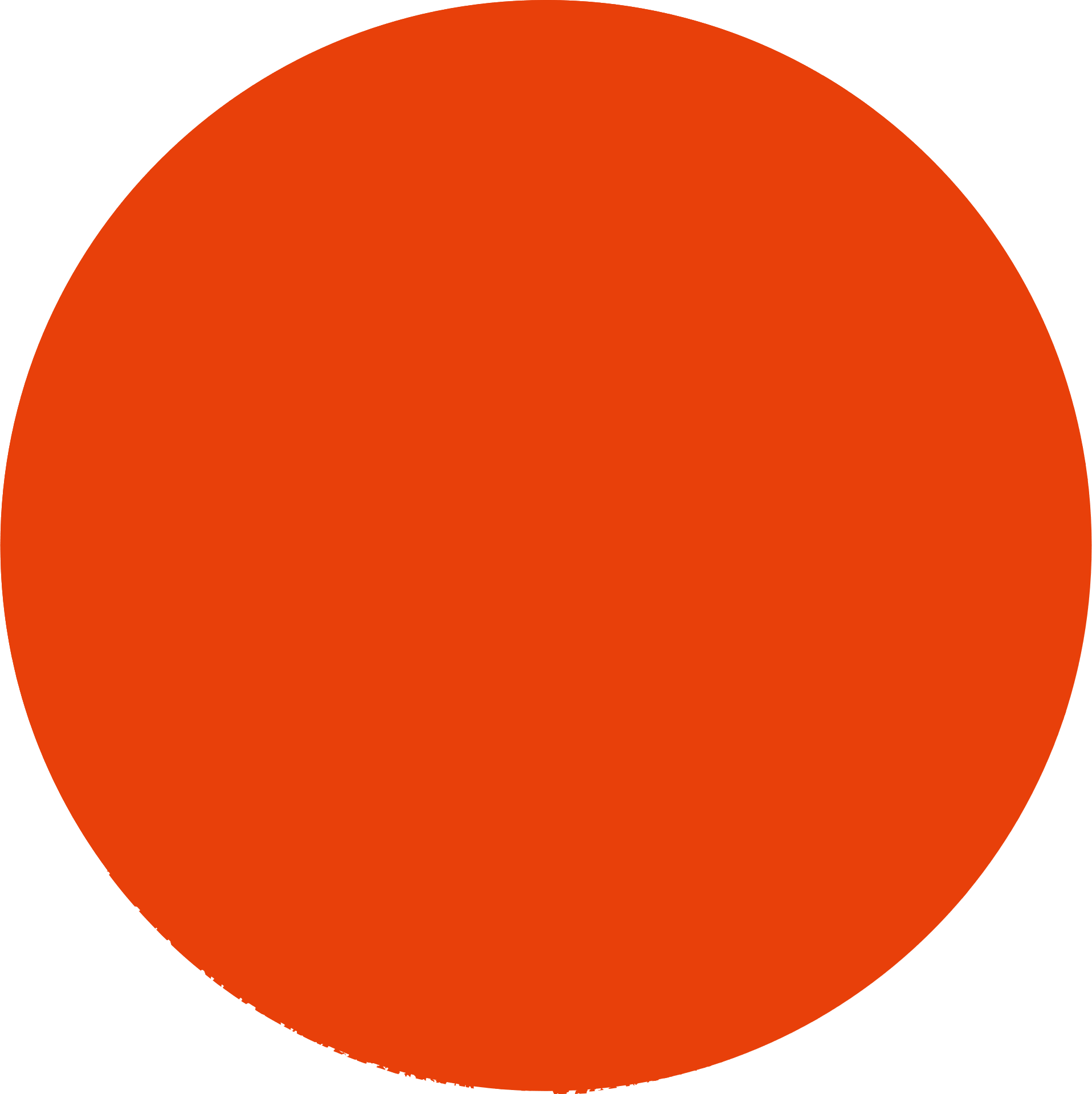 3.
Metadata Indikator
Rumus
Interpretasi
Satuan
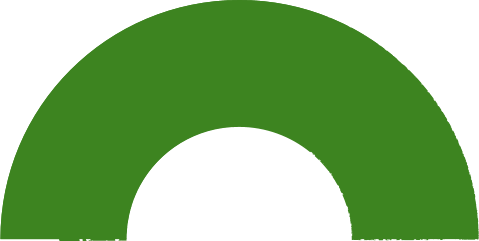 Contoh Metadata Kegiatan
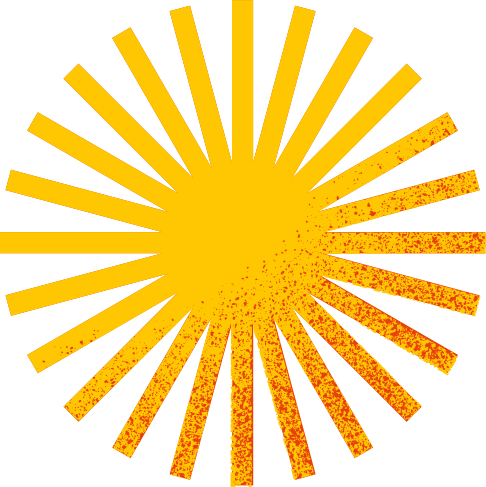 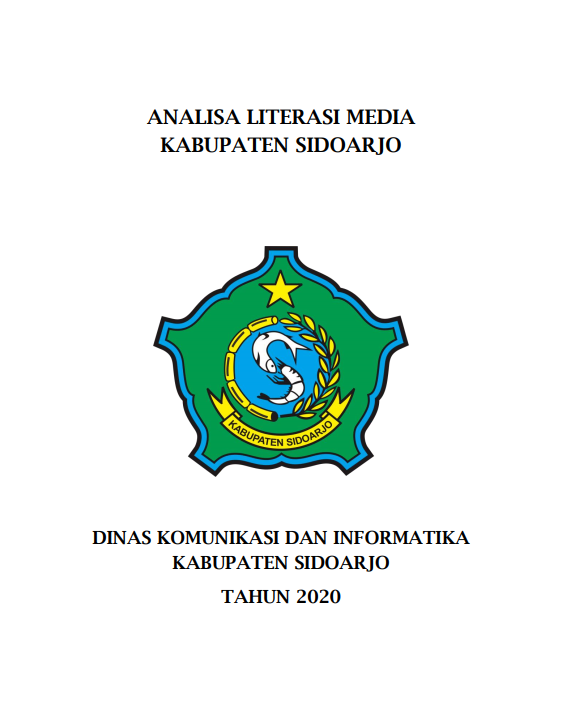 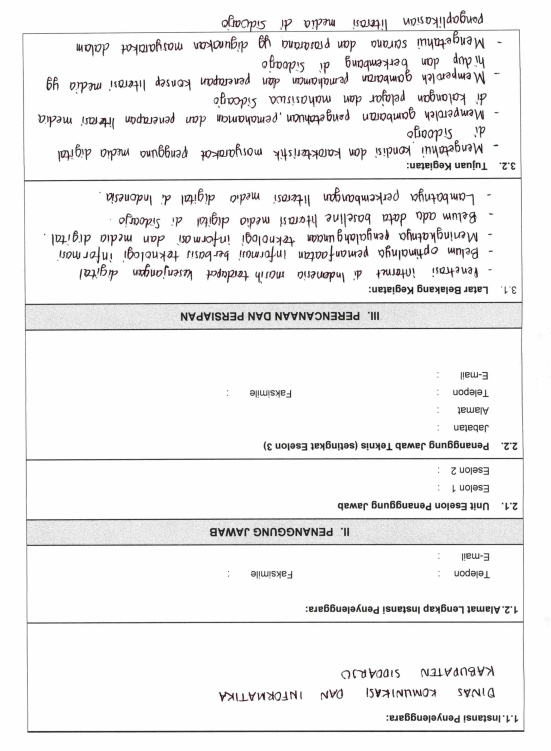 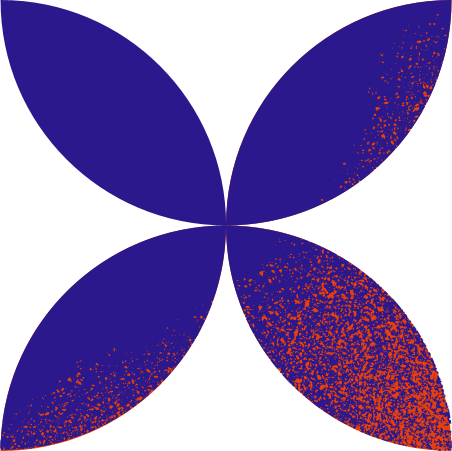 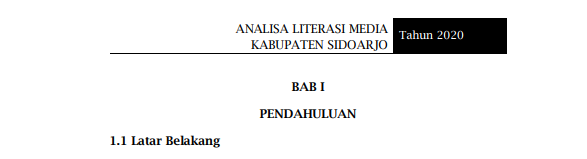 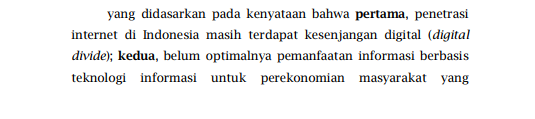 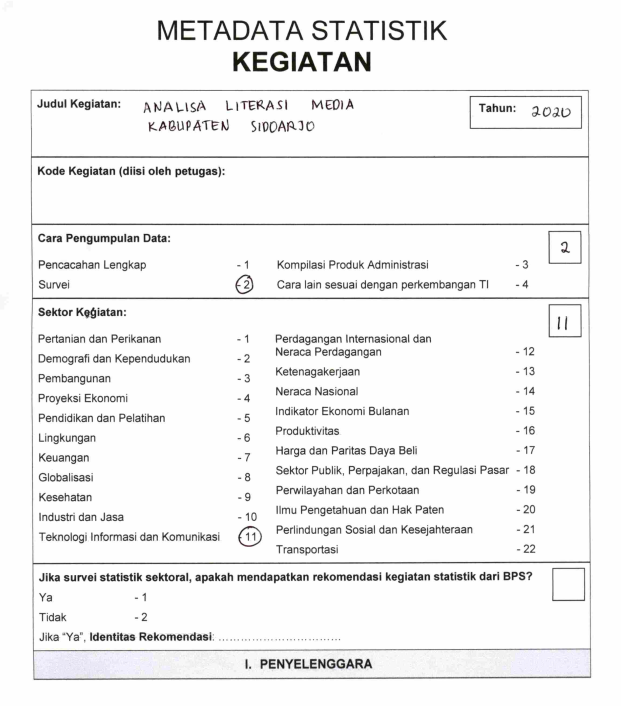 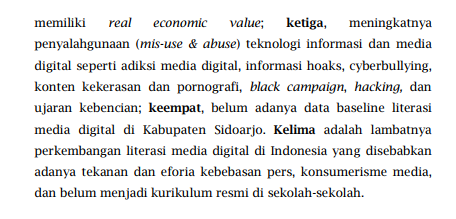 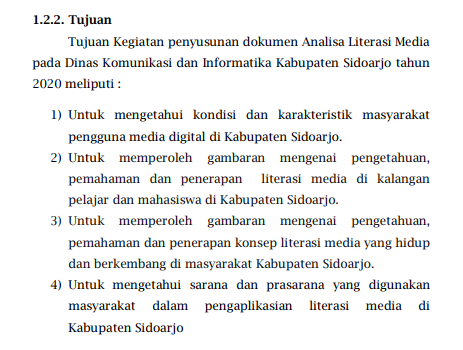 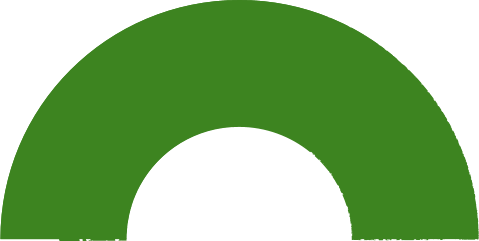 Contoh Metadata Kegiatan
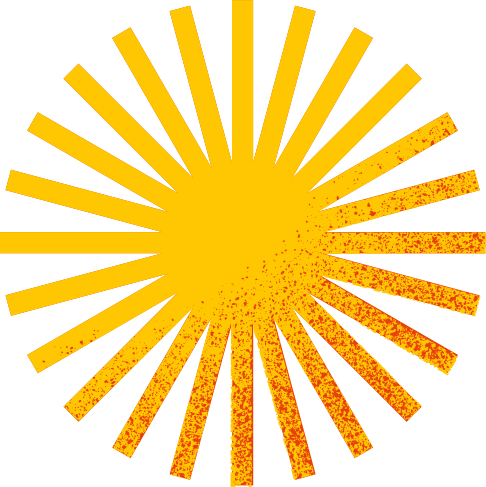 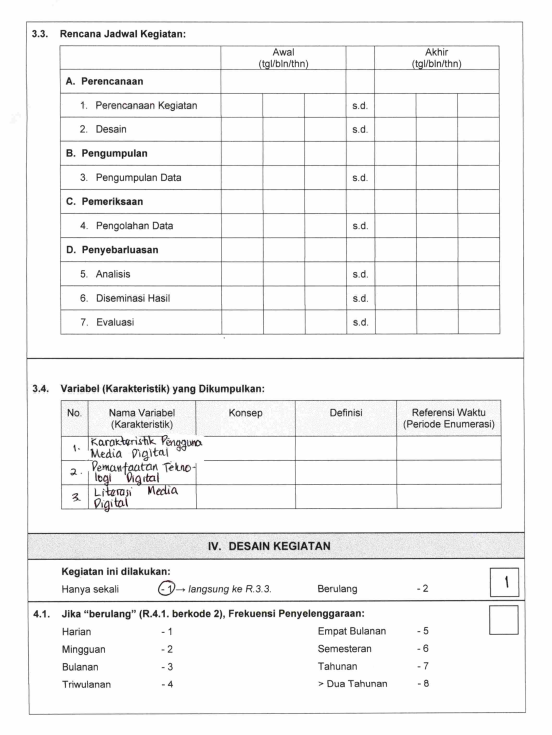 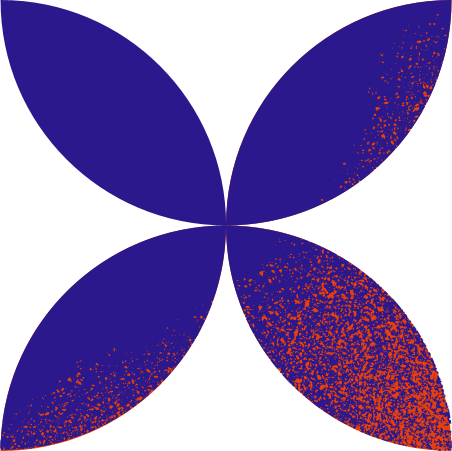 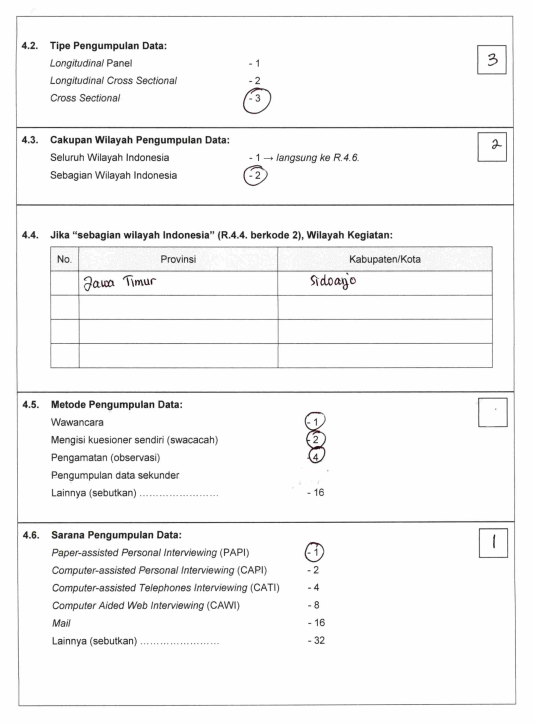 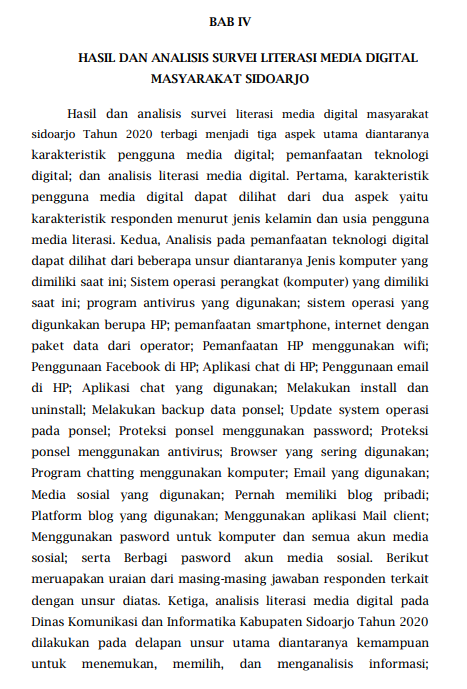 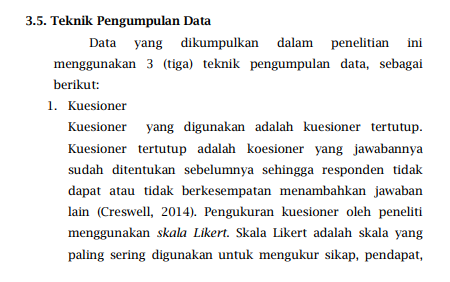 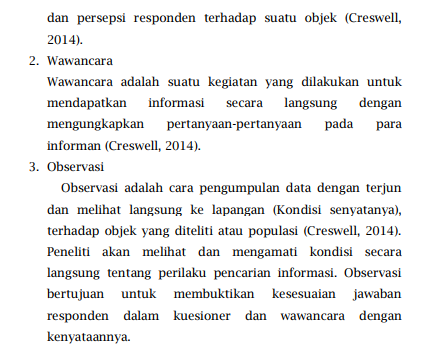 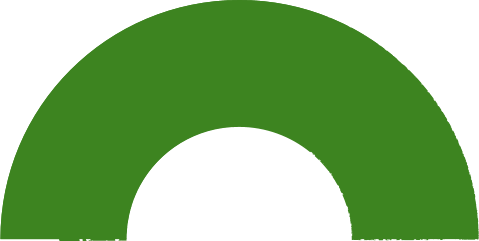 Contoh Metadata Kegiatan
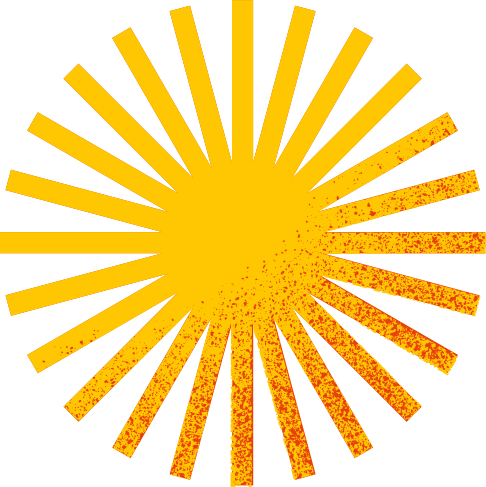 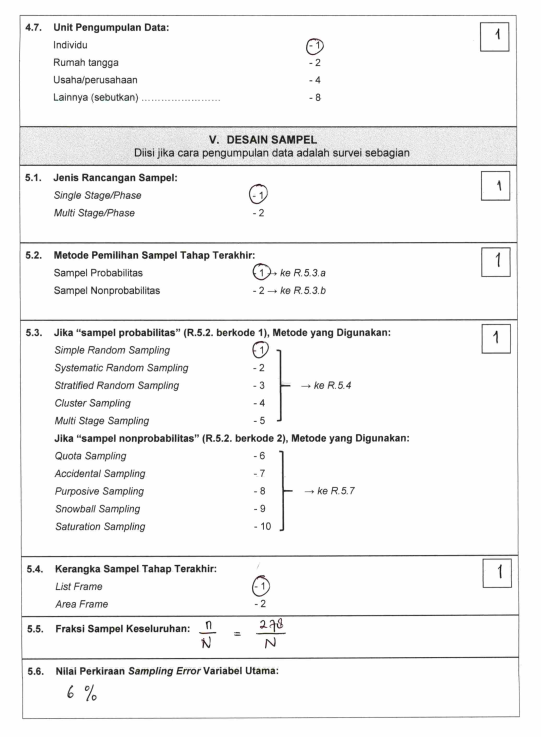 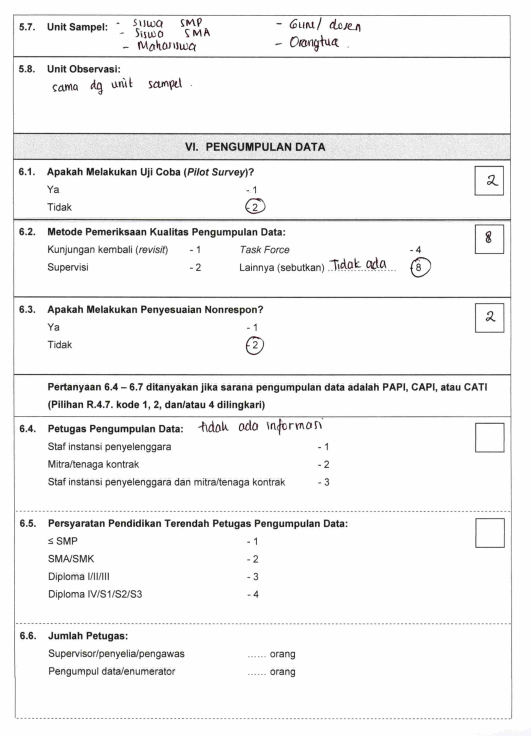 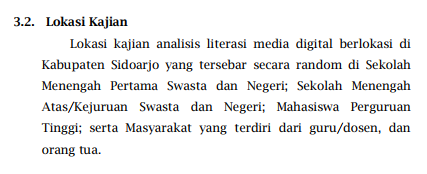 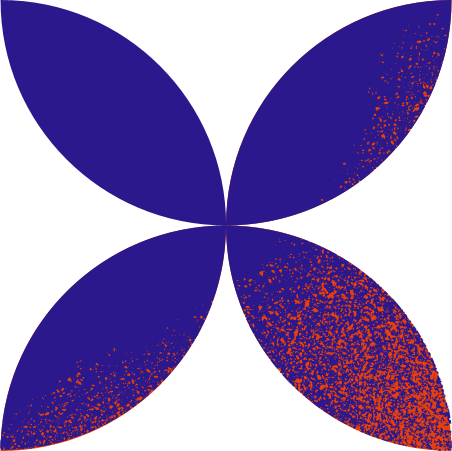 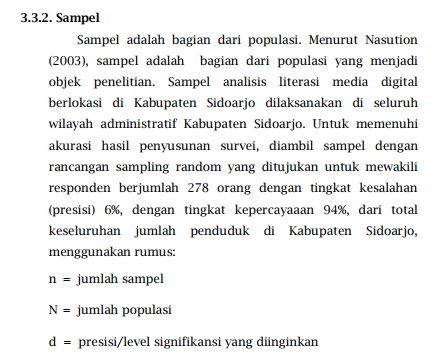 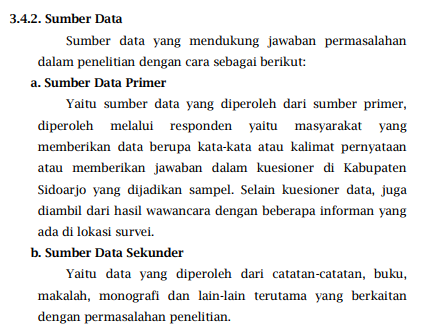 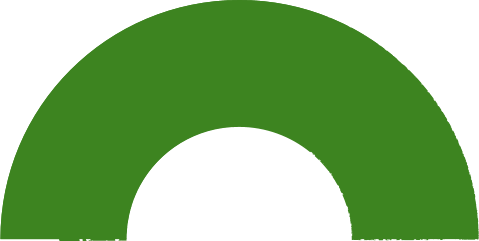 Contoh Metadata Kegiatan
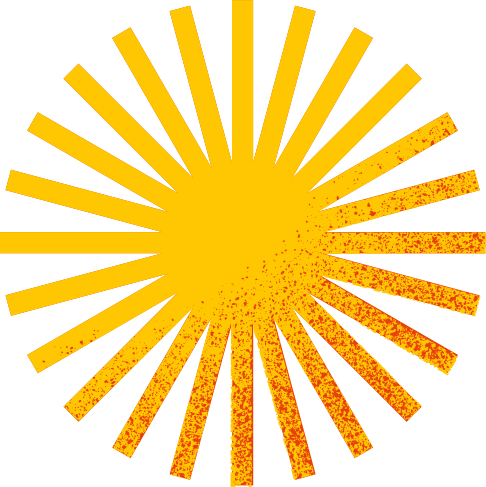 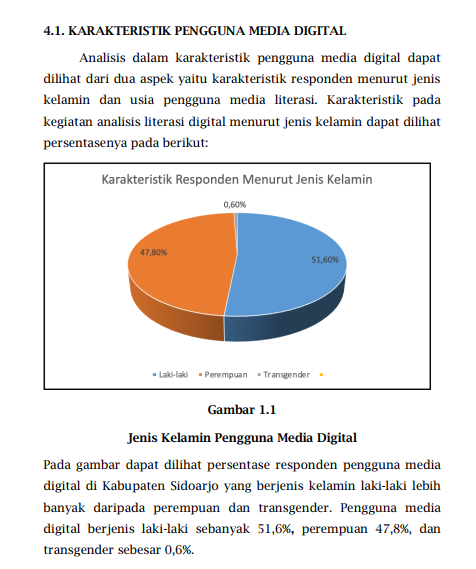 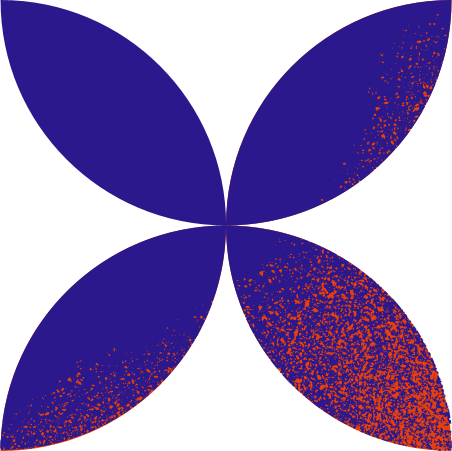 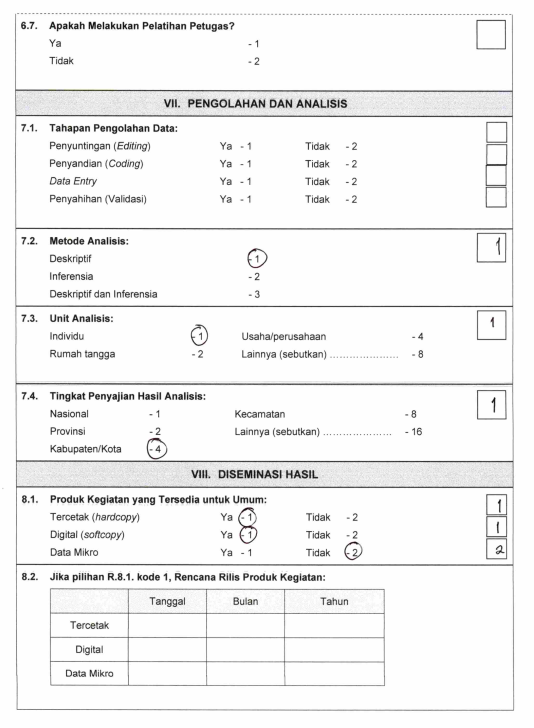 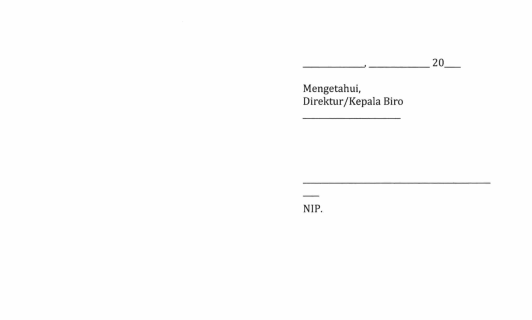 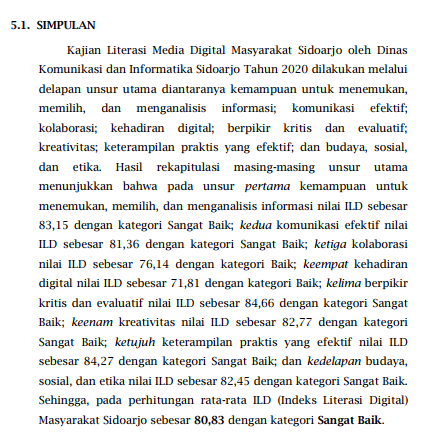 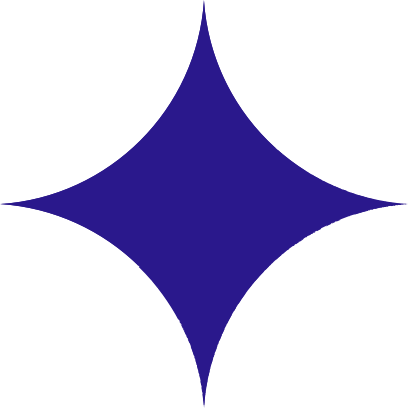 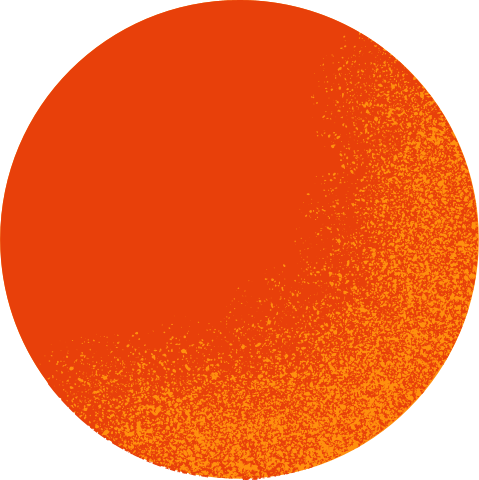 Find us on:
Terima
Kasih
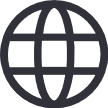 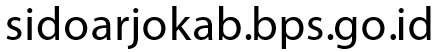 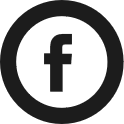 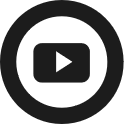 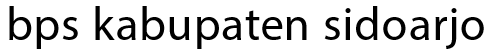 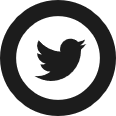 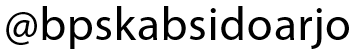 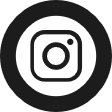 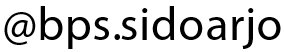 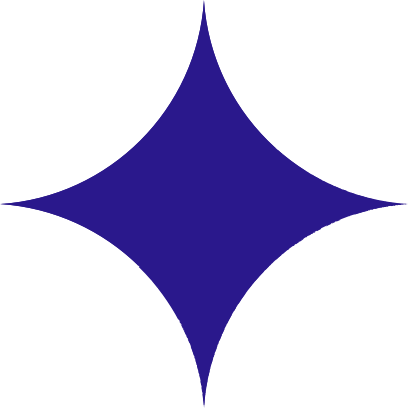